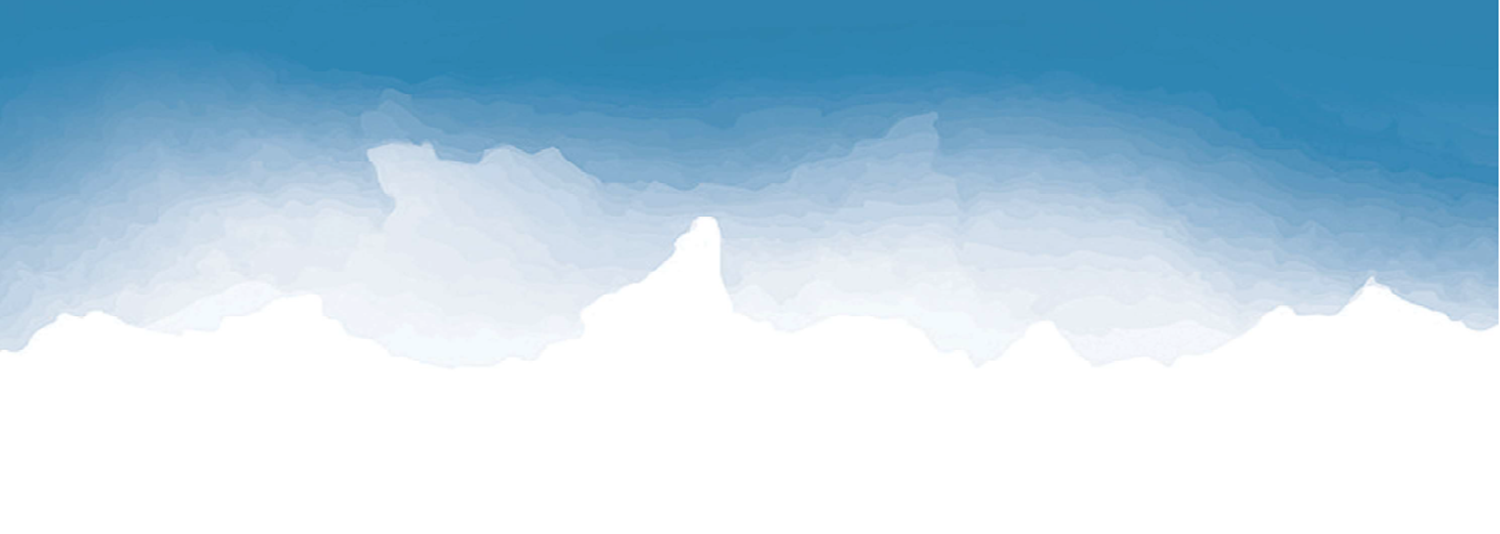 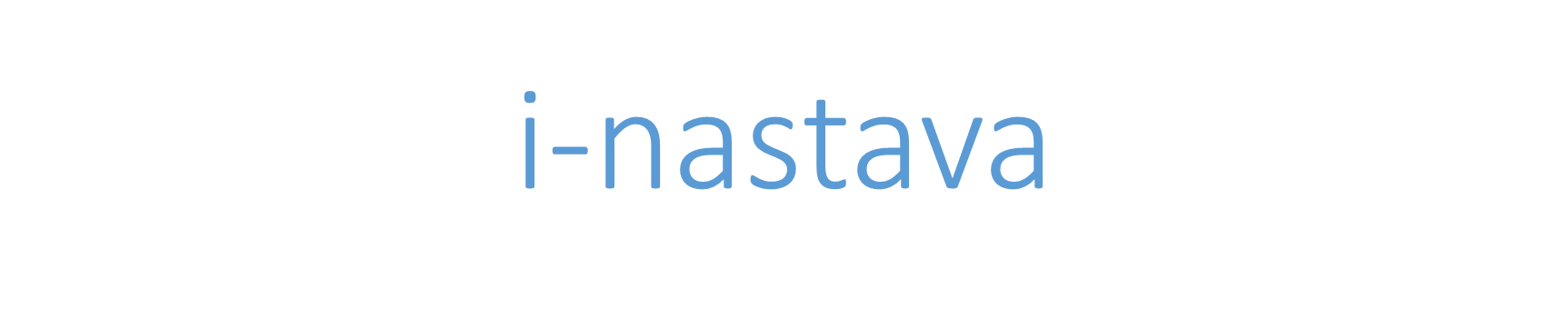 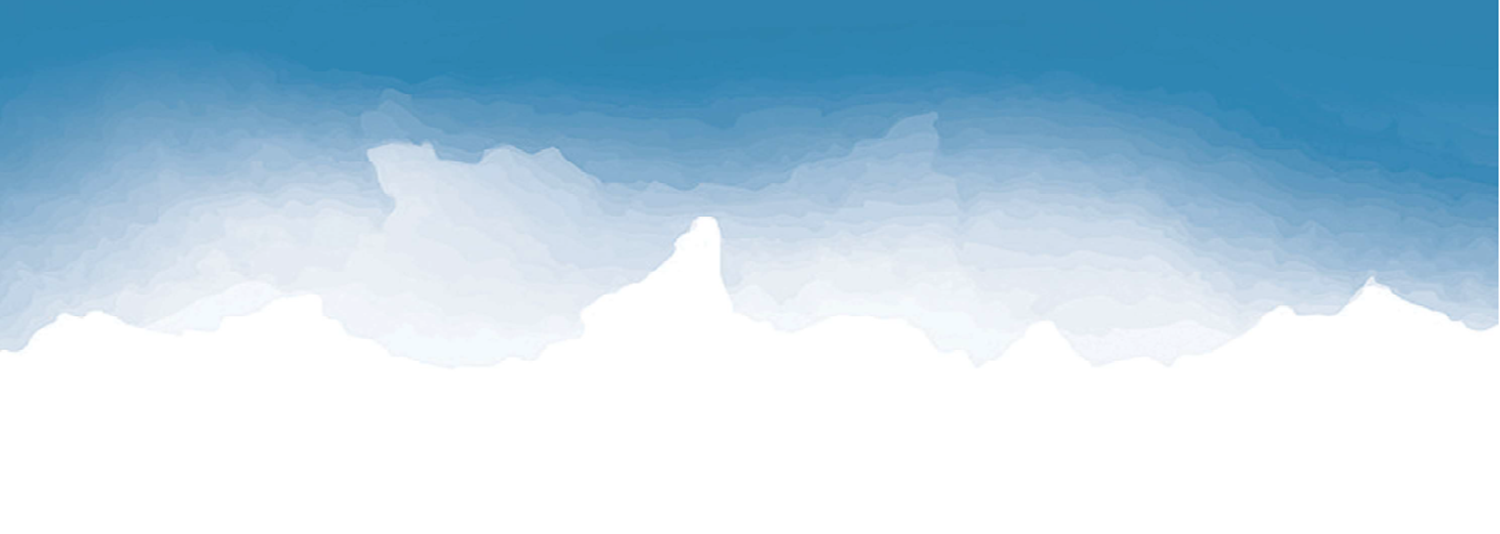 [Speaker Notes: Dragi vjeroučenici četvrtog razreda Hvaljen Isus i Marija!]
Katolički vjeronauk, 4. razred OŠIsus u Hramu
Marica Celjak, vjeroučiteljica
[Speaker Notes: Dobro došli u video lekciju iz Katoličkog vjeronauka pod nazivom Dječak Isus u kući Oca nebeskog. Moje ime je Marica i danas ću biti vaša vjeroučiteljica.]
Nakon ove lekcije moći ćete:
Pripovijedati biblijski tekst o Isusu u Hramu
Navesti kako se Isus svojim riječima i djelima očitovao kao Božji Sin
Prepoznati koji dio Biblije pripovijeda o Isusovom životu
Objasniti poruku biblijskog teksta
Prepoznati temeljne pojmove židovstva u biblijskom tekstu
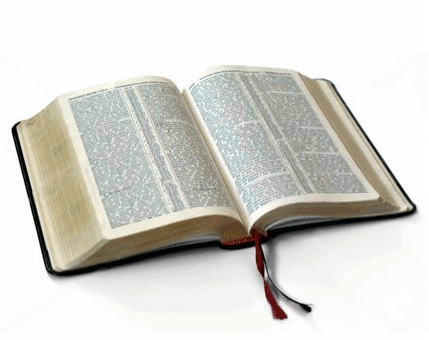 [Speaker Notes: Nakon ove lekcije moći ćete ….

OŠ KV D.4.3. 
Učenik prepoznaje temeljne pojmove židovstva s kojima se susreće kroz biblijske tekstove te zapaža znakove ( predmete, pojave) monoteističkih religija u svom okruženju.]
Pripremi se za rad
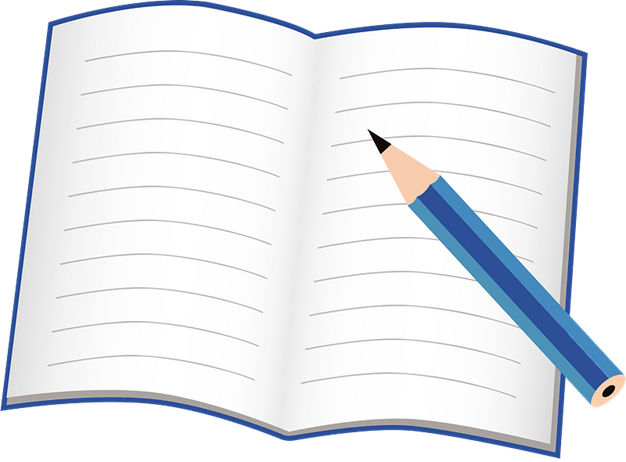 riješi zadatak – zapiši
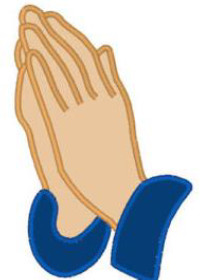 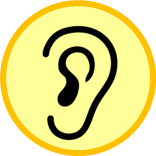 Pomoli se!
poslušaj
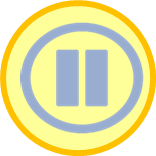 zaustavi snimku
razmisli
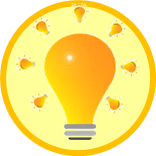 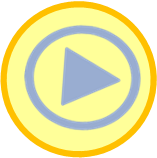 pokreni snimku
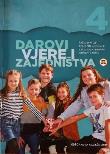 pročitaj
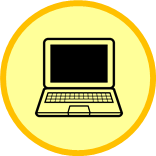 riješi digitalni zadatak
[Speaker Notes: da biste mogli izvršiti sve predviđene aktivnosti, najprije se pripremite za rad, bilo bi dobro kad biste si osigurali i mirno mjesto kako biste lakše pratili videolekciju, vjerujem da je  pribor potreban za rad pred vama , a kod  izvršenje zadataka pojavljivat će vam se ikone koje vidite prema predviđenoj aktivnosti.]
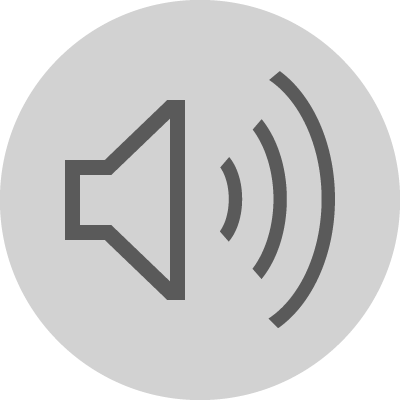 Veselje ti navješćujem, puče kršćanski.Jerbo se kralj u Betlemu rodi nebeski.
Još mali, u štali, kog stvorenje svako slavištuje, diči, jer je praviOn naš Spasitelj i Otkupitelj.
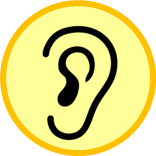 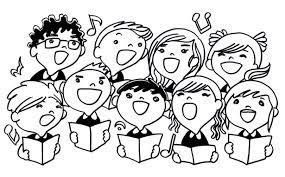 [Speaker Notes: Tko pjeva dvostruko moli zapjevajte zajedno s učenicima OŠ Bedekovčina! ……]
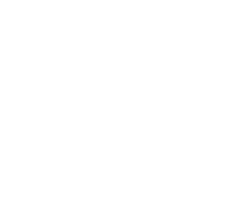 bit.ly/ISUS12
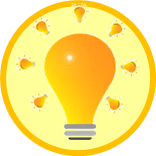 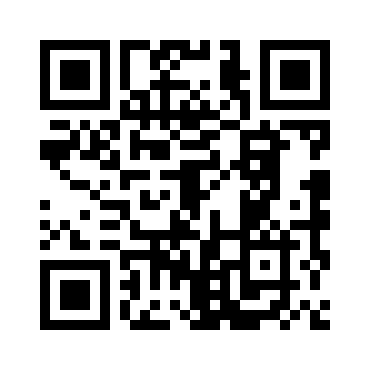 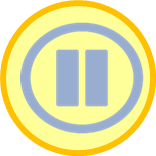 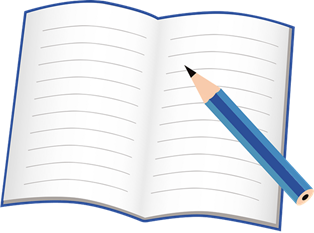 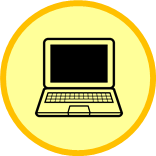 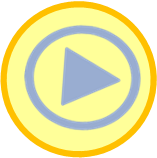 [Speaker Notes: Prisjetimo se što smo  smo  učili o Isusovom djetinjstvu, zaustavite video i u bilježnicu nacrtajte ovu tablicu ,provjerite što znate o Isusovom djetinjstvu https://wordwall.net/resource/834948
 NAPIŠITE što još želite znati ,a na kraju sata ćemo dodati što smo naučili.]
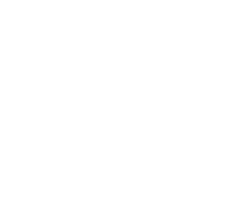 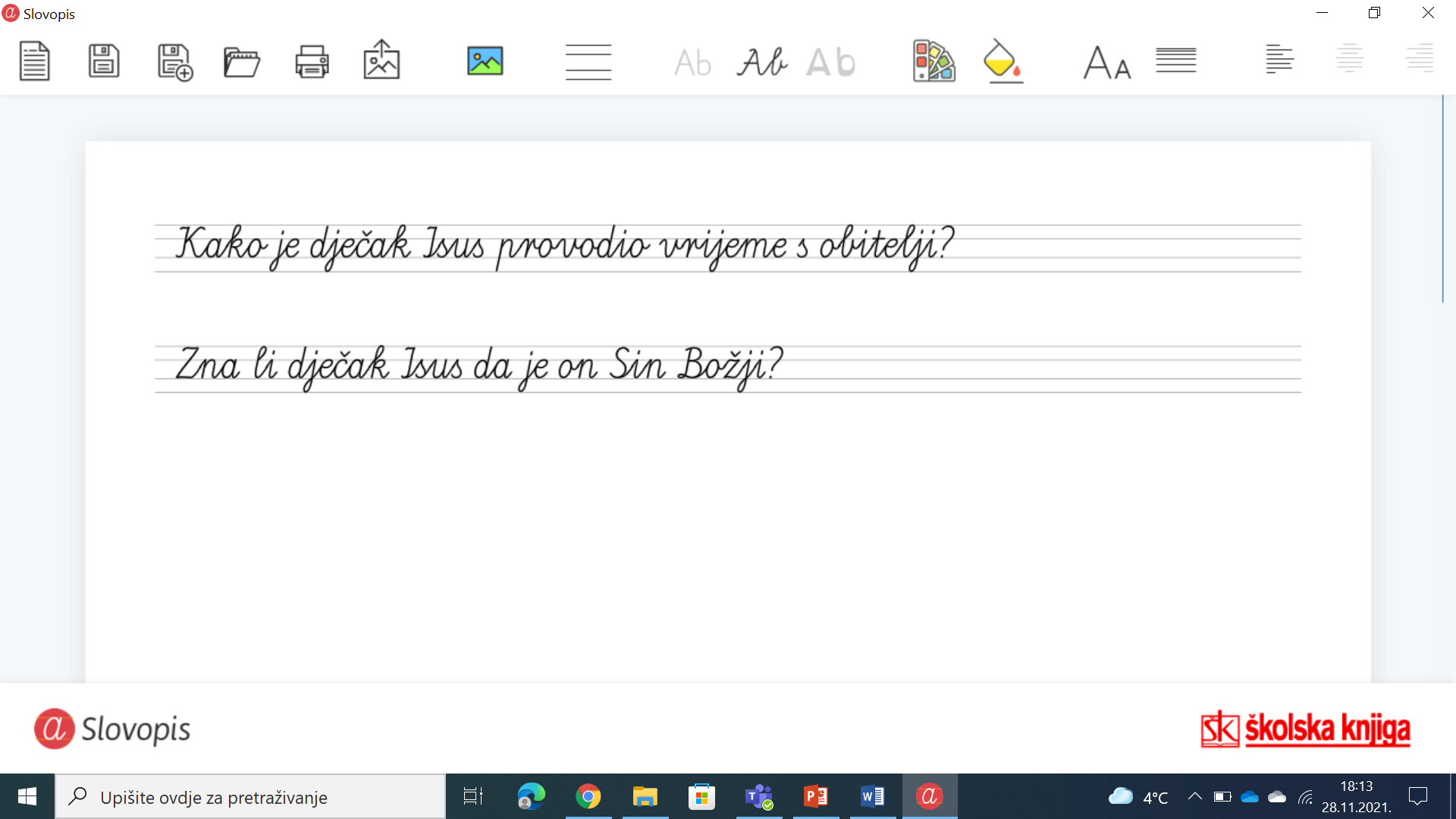 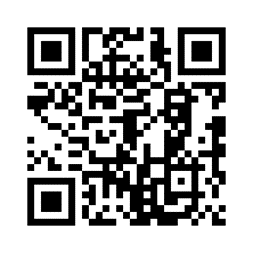 Zna li dječak Isus da je on Sin Božji?
Kako je dječak Isus  provodio vrijeme s obitelji?
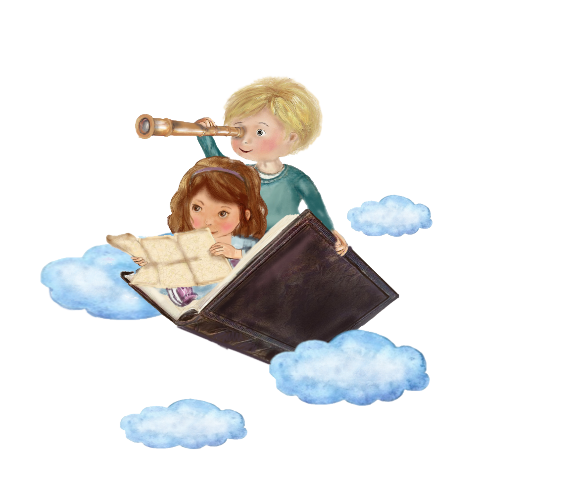 Kako to možemo saznati?
Biblija
[Speaker Notes: Kako je dječak Isus  provodio vrijeme s obitelji? Kako to možemo saznati? Učili smo da nam Biblija u Novom Zavjetu govori o Isusu.]
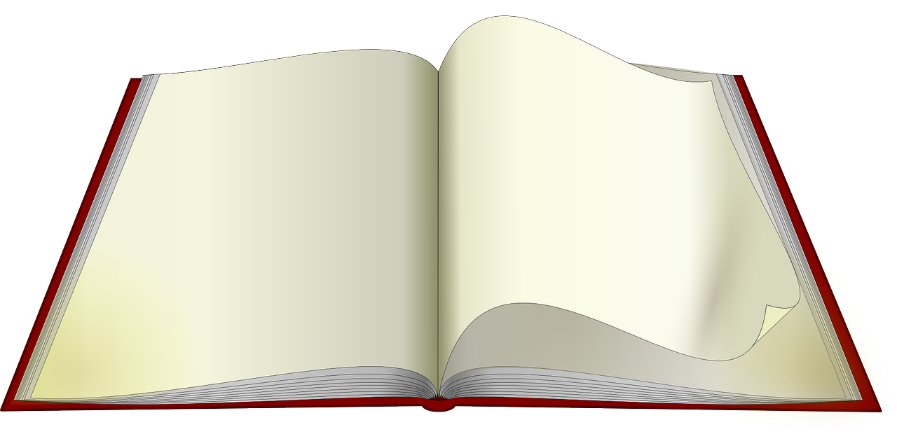 Marko
Luka
Događaji iz Isusova života opisani su u prve 
4 knjige Novog zavjeta koje se zovu Evanđelja.
Matej
Ivan
[Speaker Notes: Događaji iz Isusova života opisani su u prve 4 knjige Novog zavjeta koje se zovu Evanđelja. Evanđelja su pisali Marko ,Matej ,Luka i Ivan , Njih nazivamo evanđelisti.]
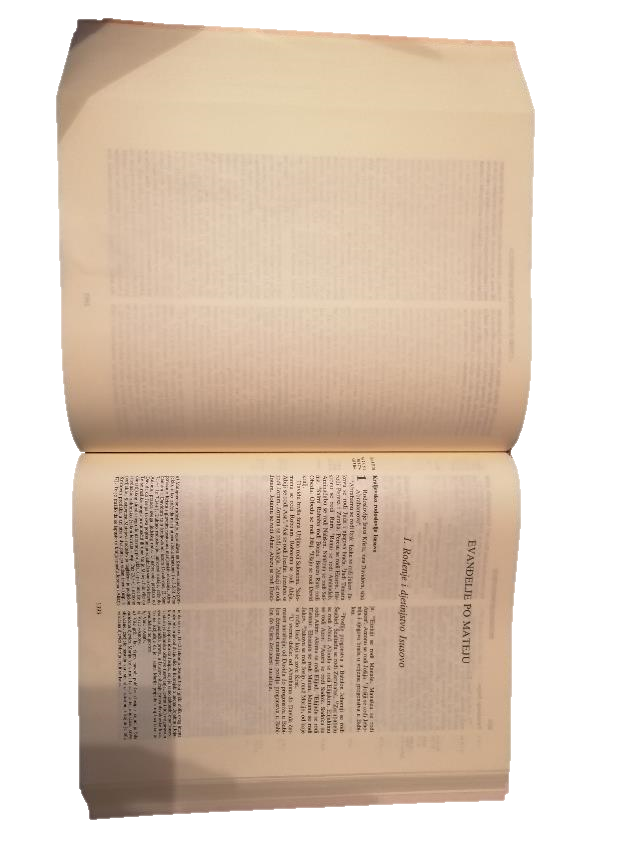 Opisuju li Evanđelja sve događaje iz Isusovog djetinjstva?
[Speaker Notes: Opisuju li Evanđelja sve događaje iz Isusovog djetinjstva? Što je Isus radio kada je imao 5, 8 ili 10 godina u njima ne piše jer je u svojoj nazaretskoj obitelji Isus rastao kao i svi dugi dječaci onog vremena]
Što je Isus radio kada je imao 5, 8 ili 10 godina u njima ne piše jer je u svojoj nazaretskoj obitelji Isus rastao kao i svi dugi dječaci onog vremena.
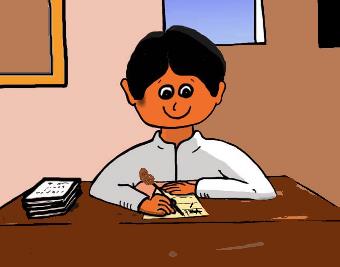 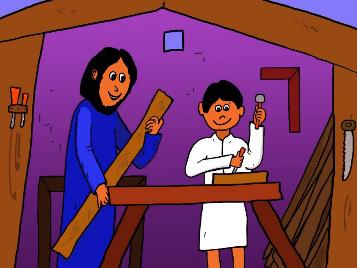 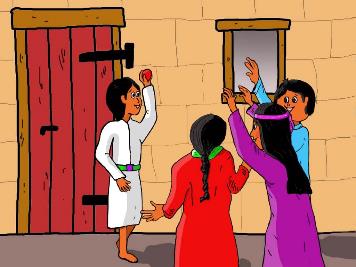 Opisuju li Evanđelja sve događaje iz Isusovog djetinjstva?
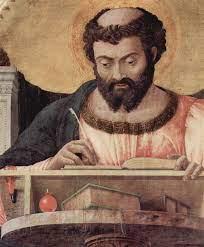 Kada je Isus imao 12 godina dogodilo se nešto posebno i Evanđelista Luka nam je to zapisao.
[Speaker Notes: ali kada je imao 12 godina dogodilo se nešto posebno i Evanđelista Luka nam je to zapisao.]
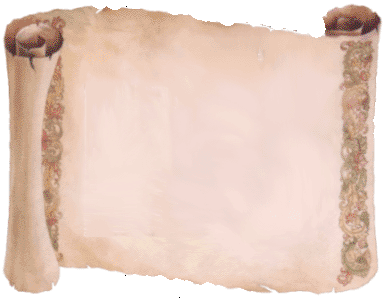 12 godina u životu židovskoga dječaka ?
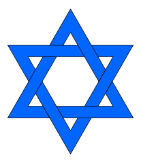 Prema židovskome Zakonu dječak 
postaje punoljetan.
Na blagdan Pashe prvi puta hodočasti 
u Jeruzalemski hram.
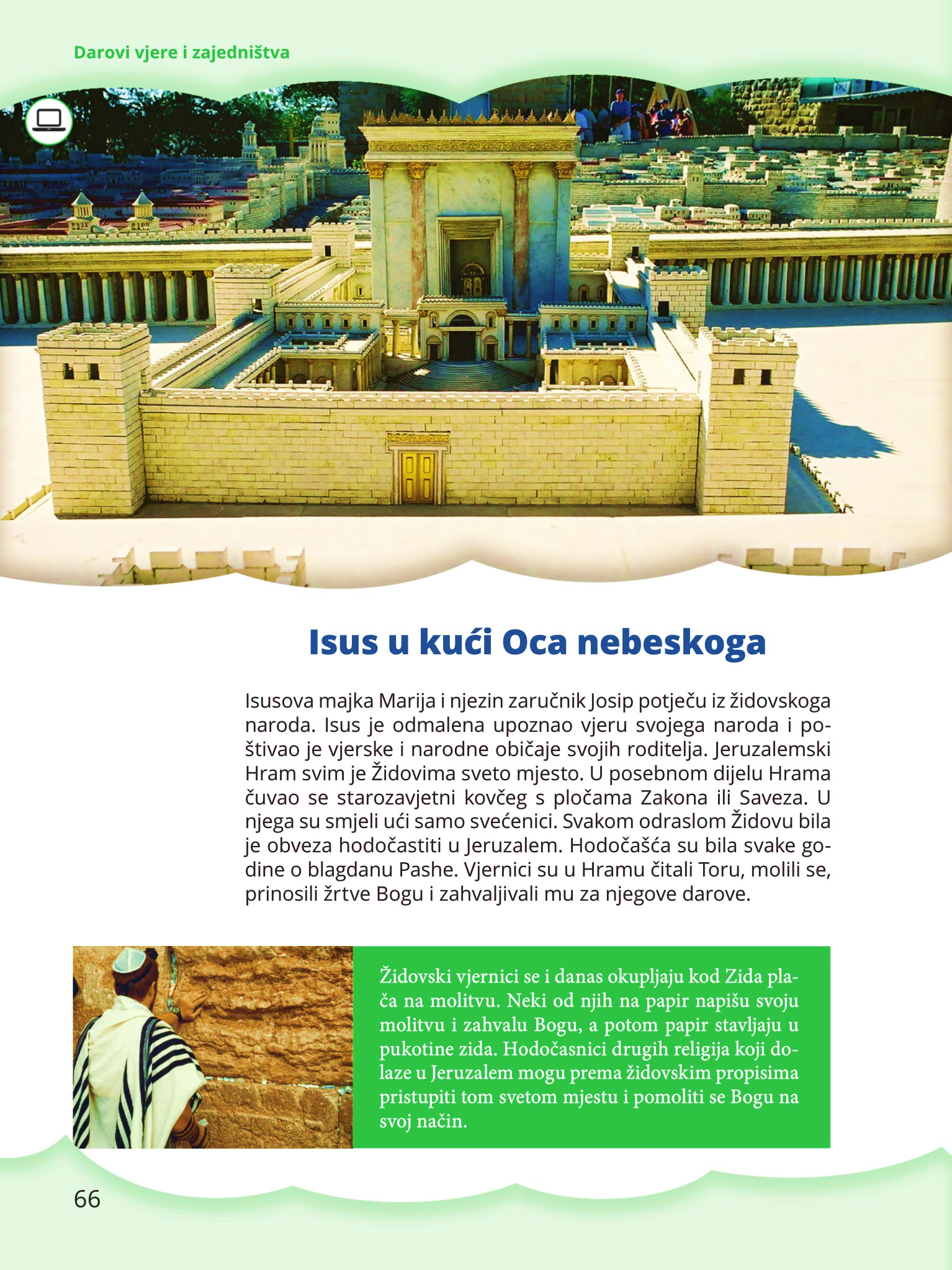 [Speaker Notes: Što je to bilo tako posebno ??? 12 godina u životu židovskog dječaka  označava ulazak u svijet odraslih. Prema židovskom Zakonu dječak  postaje punoljetan.
Na blagdan Pashe prvi puta hodočasti u Jeruzalemski hram. Poslušajmo što je Luka zapisao:]
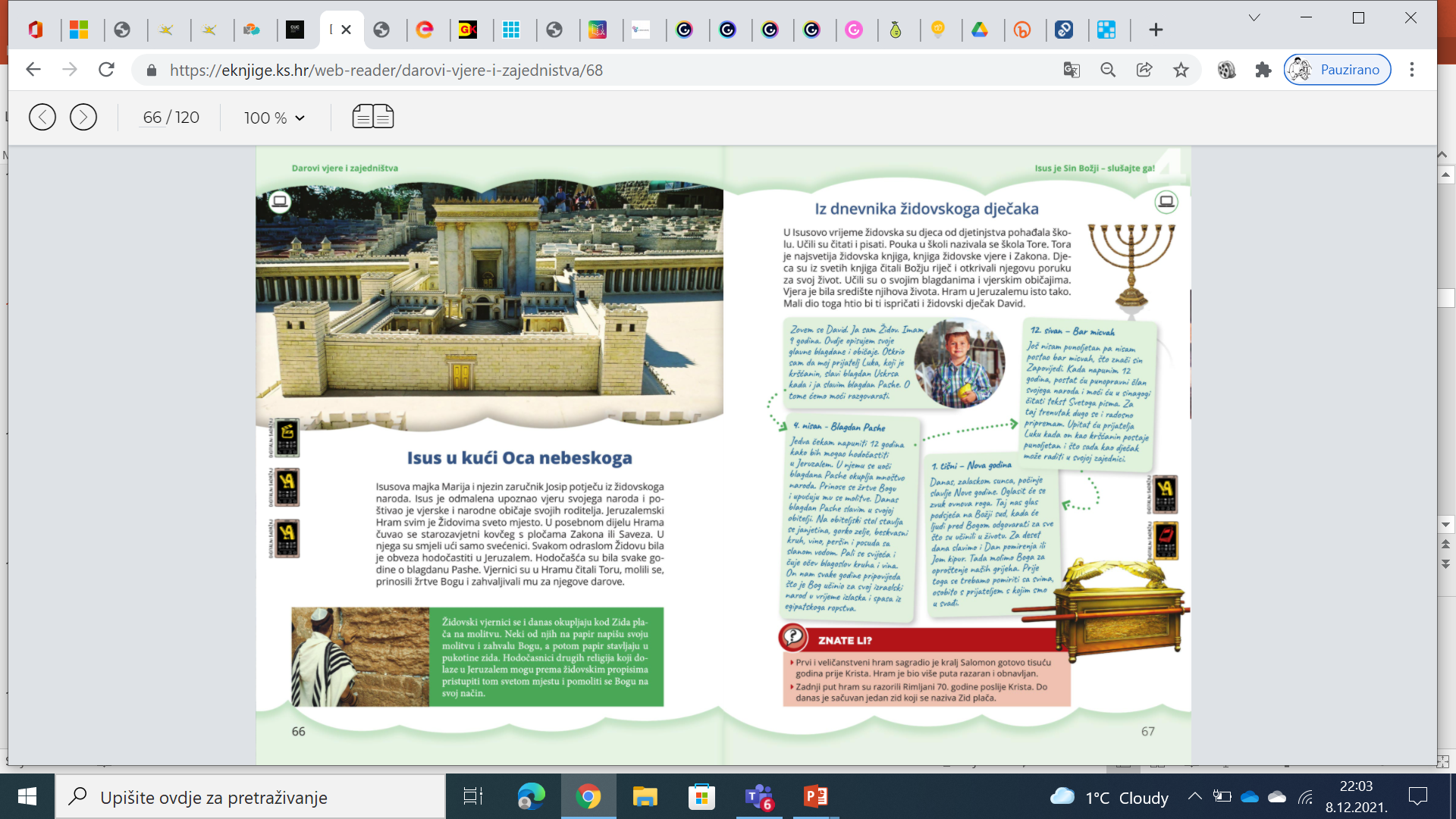 Isus u Hramu
Prema Evanđelju po Luki
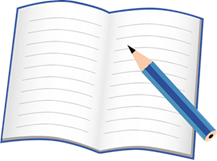 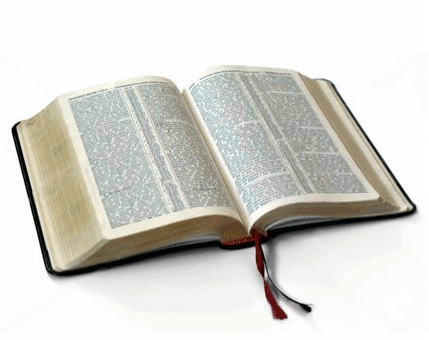 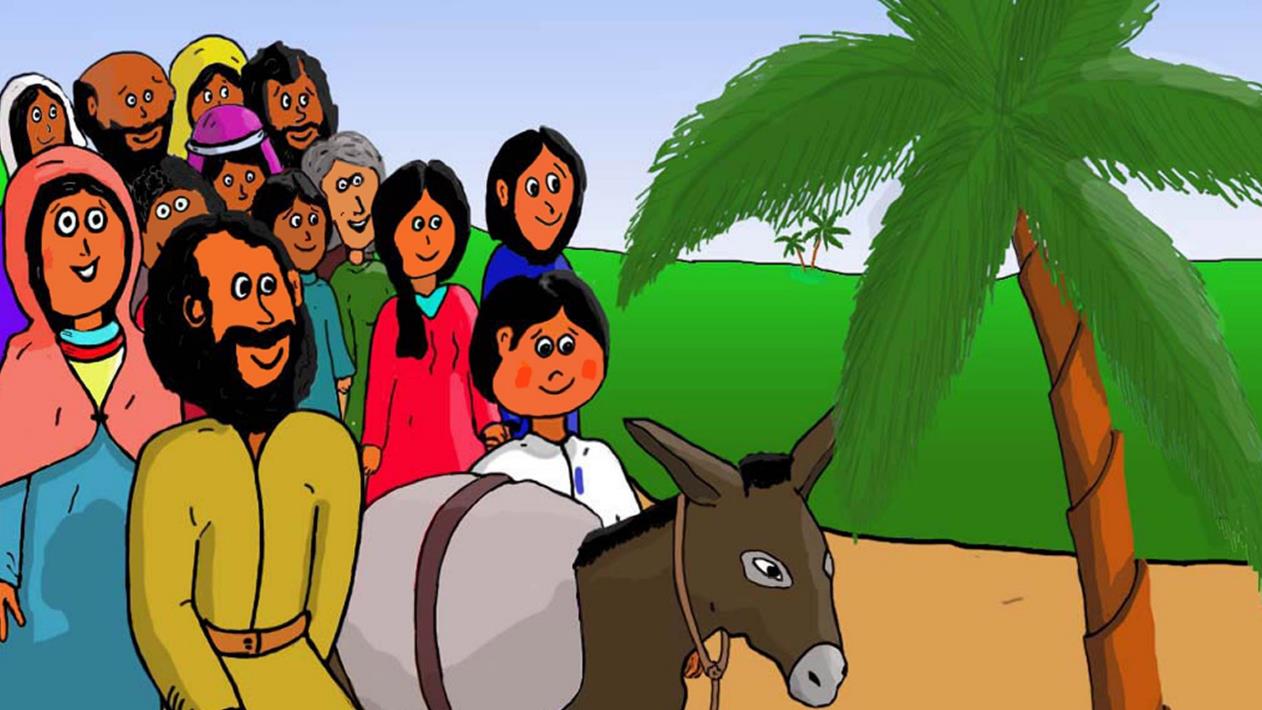 Njegovi su roditelji svake godine o blagdanu Pashe išli u Jeruzalem.
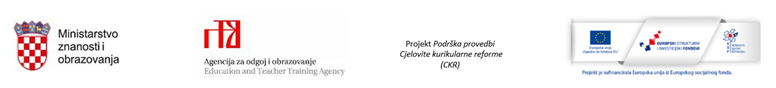 [Speaker Notes: Isus je Božji Sin, ali je živio sa svojom majkom Marijom, njezinim mužem, Josipom. Isus je bio i čovjek i Bog. Svi su živjeli u  Nazaretu. Kada je Isusu bilo 12 godina bio je vrlo radostan jer je prvi puta mogao s roditeljima ići u Jeruzalem na blagdan Pashe.]
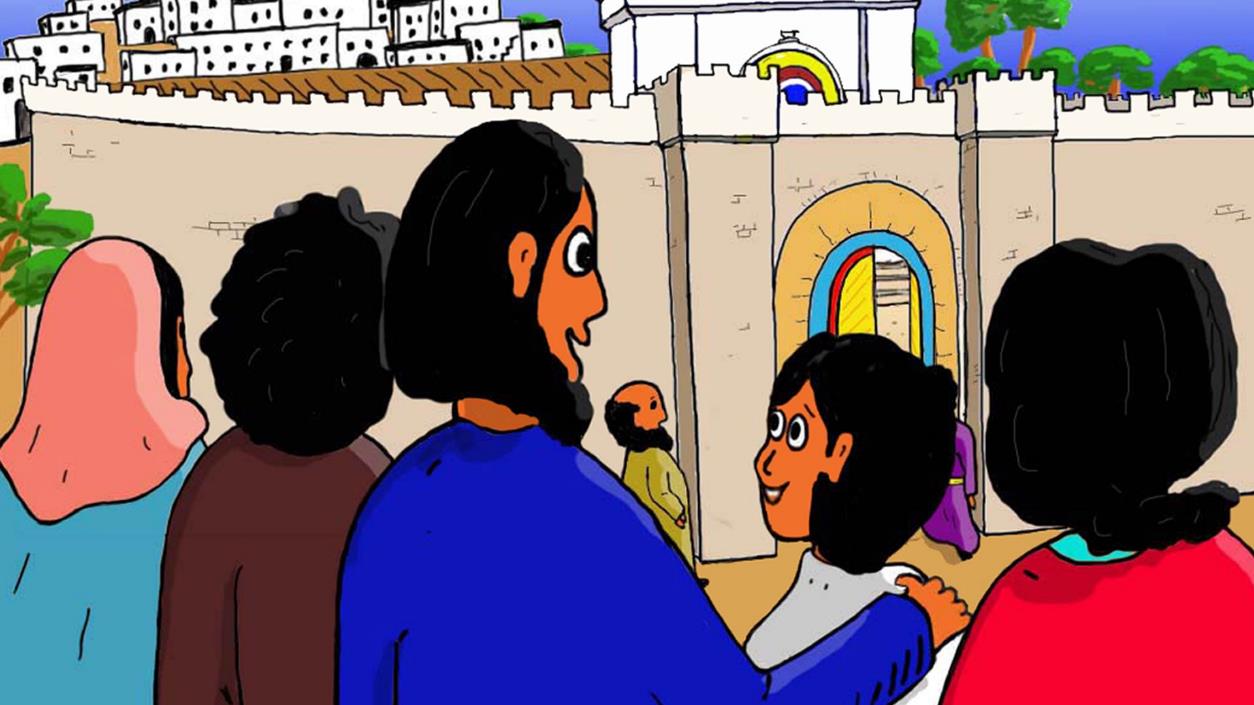 Kad mu bijaše dvanaest godina, uziđoše po običaju blagdanskom.
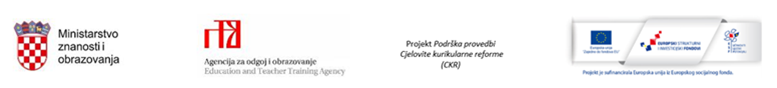 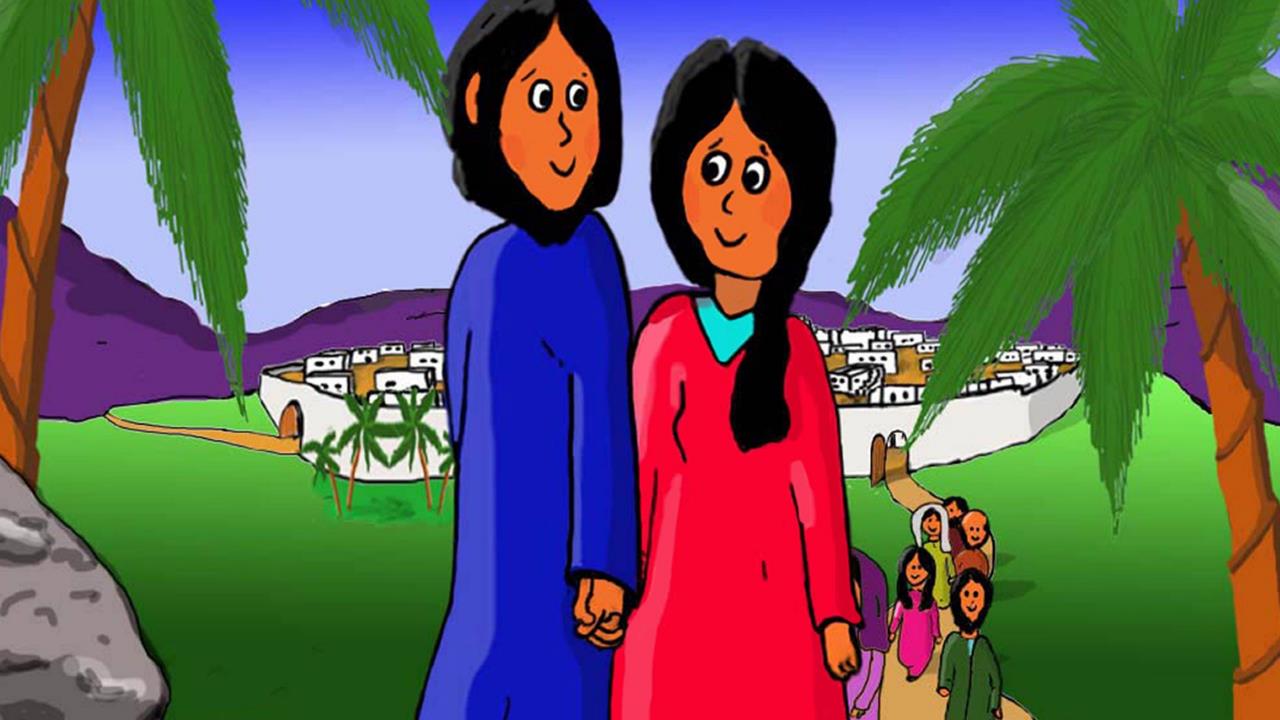 Kad su minuli ti dani, vraćahu se oni, a dječak Isus osta u Jeruzalemu, a da nisu znali njegovi roditelji.
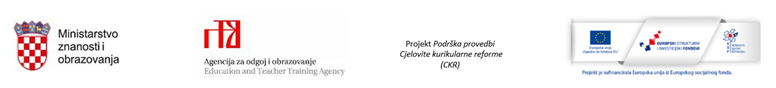 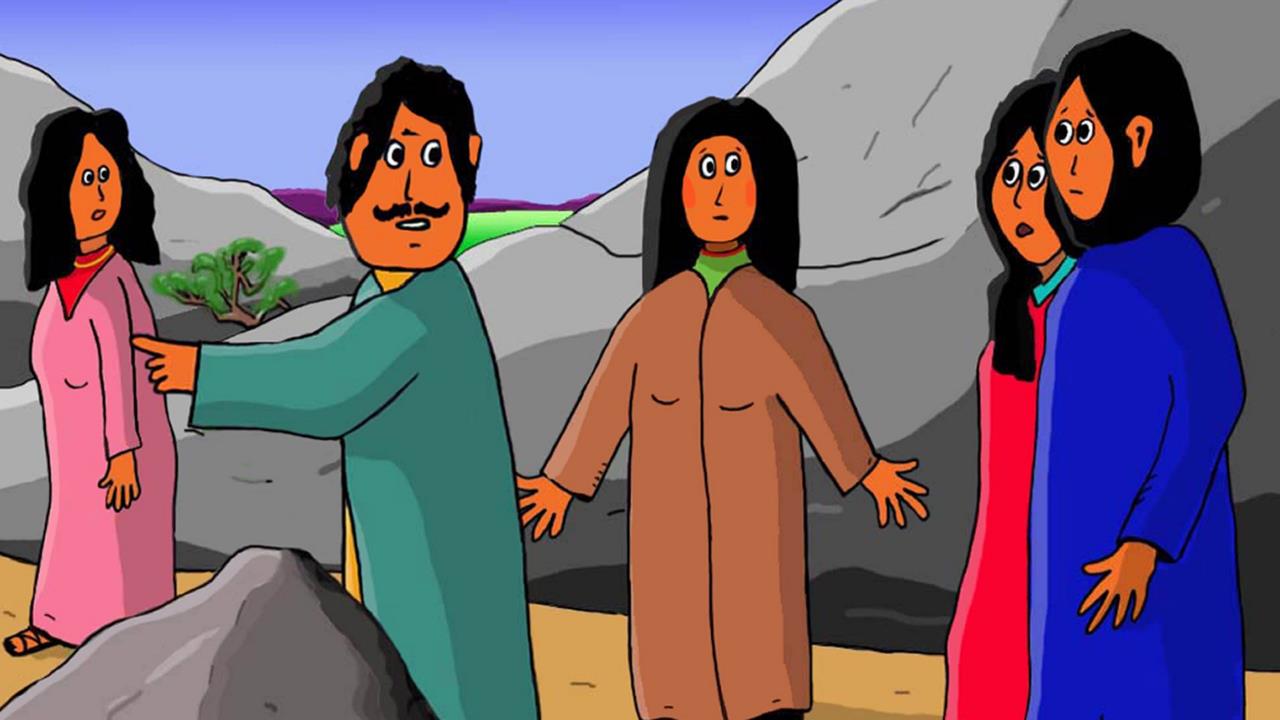 Uvjereni da je među suputnicima, odoše dan hoda, a onda ga stanu tražiti među rodbinom i znancima.
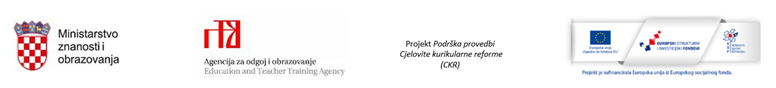 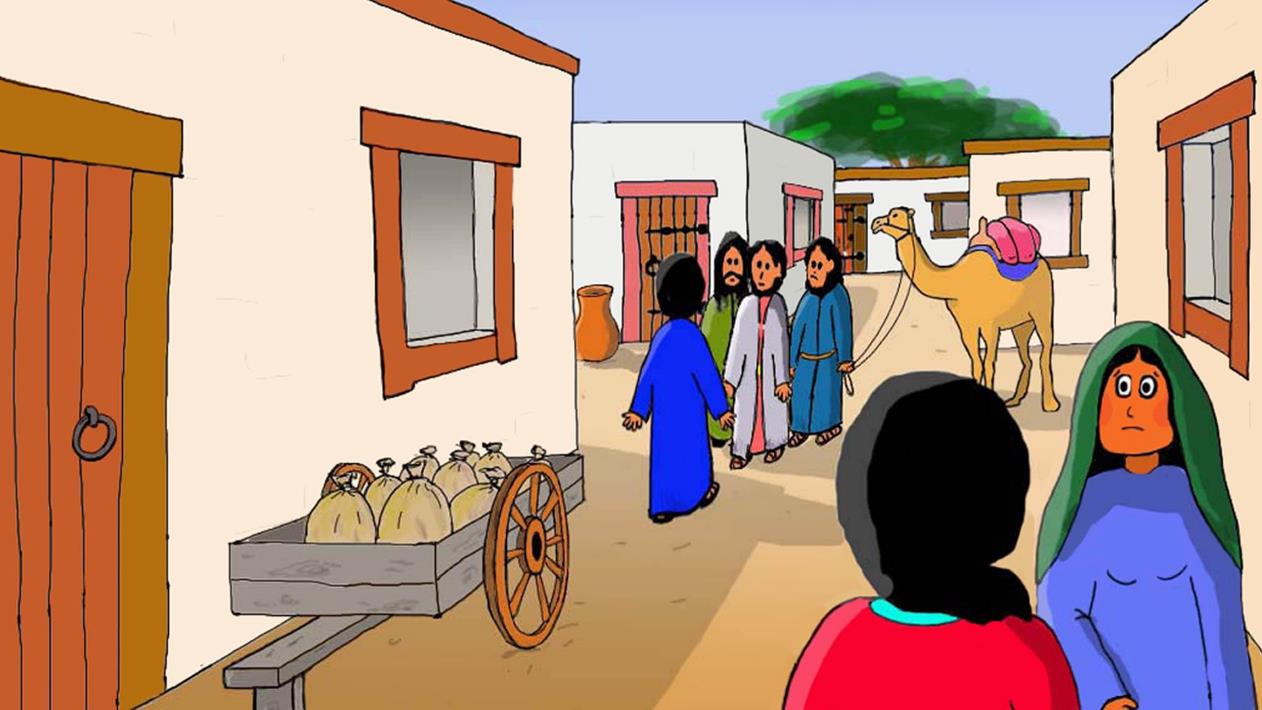 I kad ga ne nađu, vrate se u Jeruzalem tražeći ga.
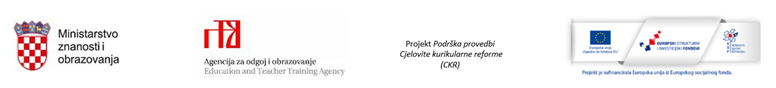 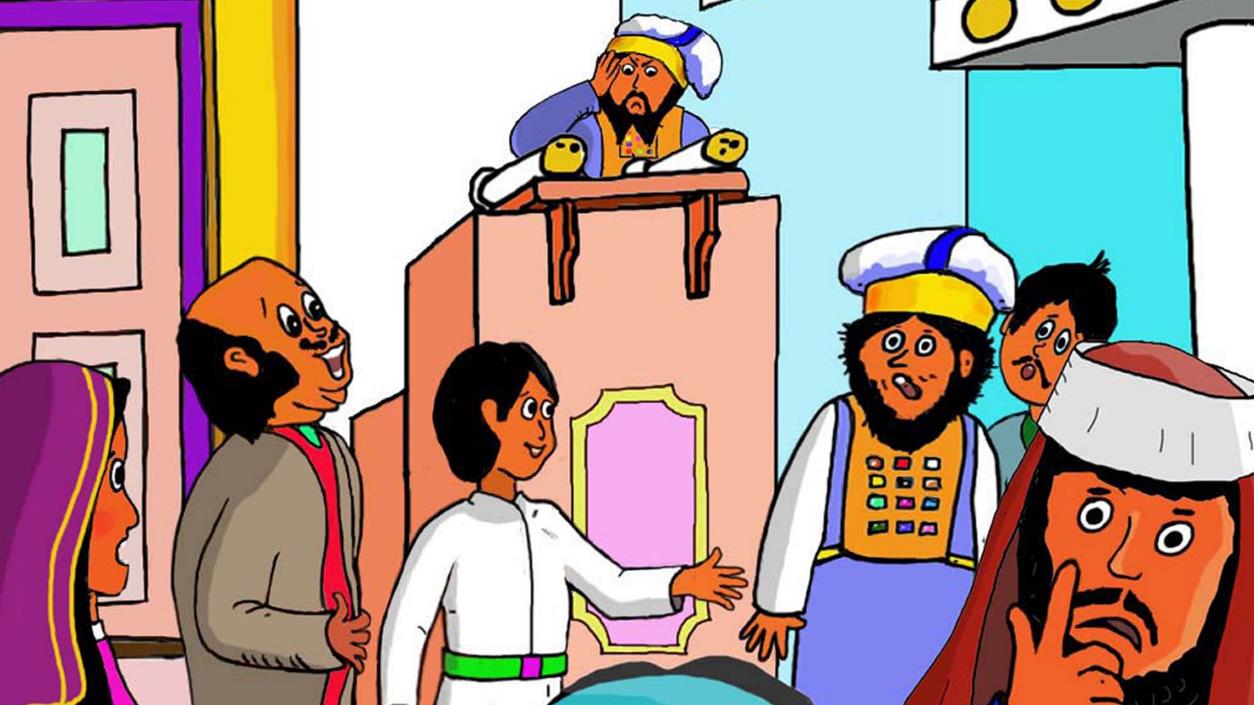 Nakon tri dana nađoše ga u Hramu posred učitelja, sluša ih i pita.
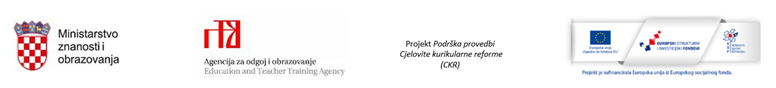 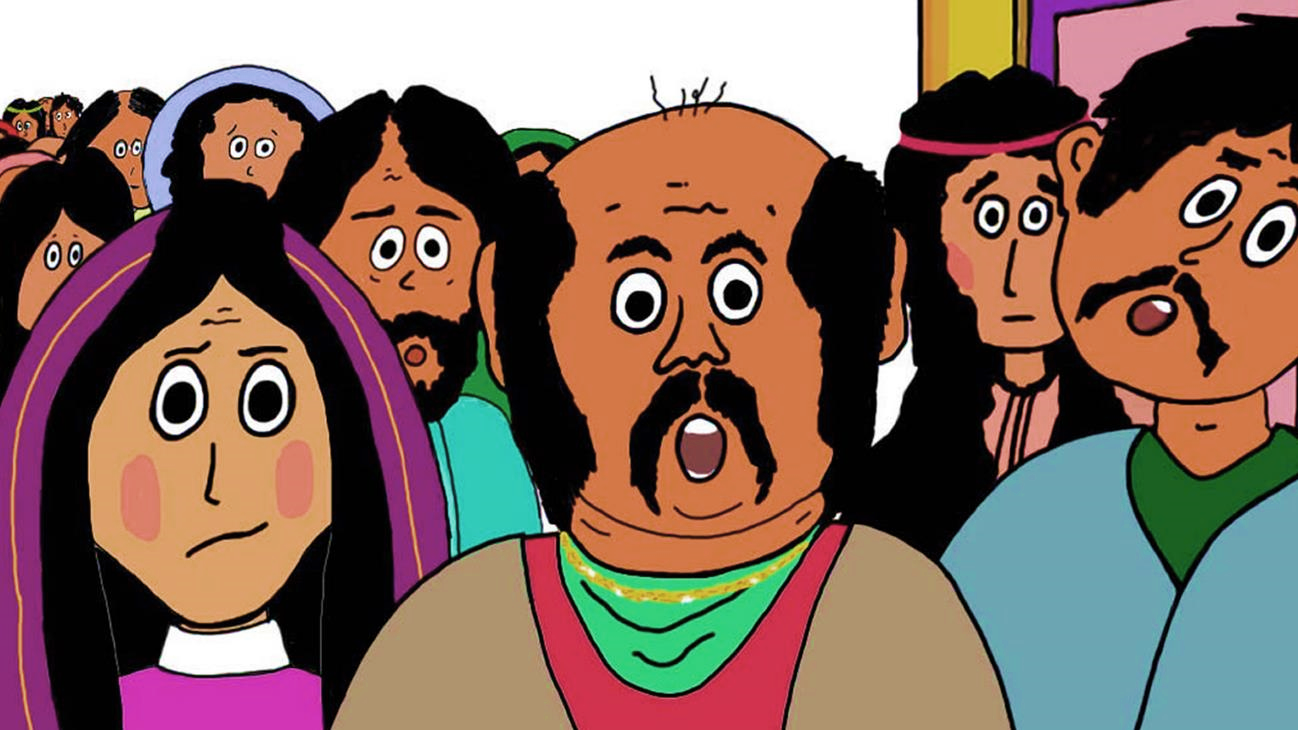 Svi koji ga slušahu bijahu zaneseni razumnošću i odgovorima njegovim.
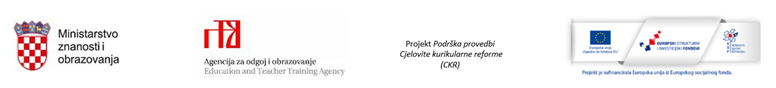 Kad ga ugledaše, zapanjiše se, a majka mu njegova reče:
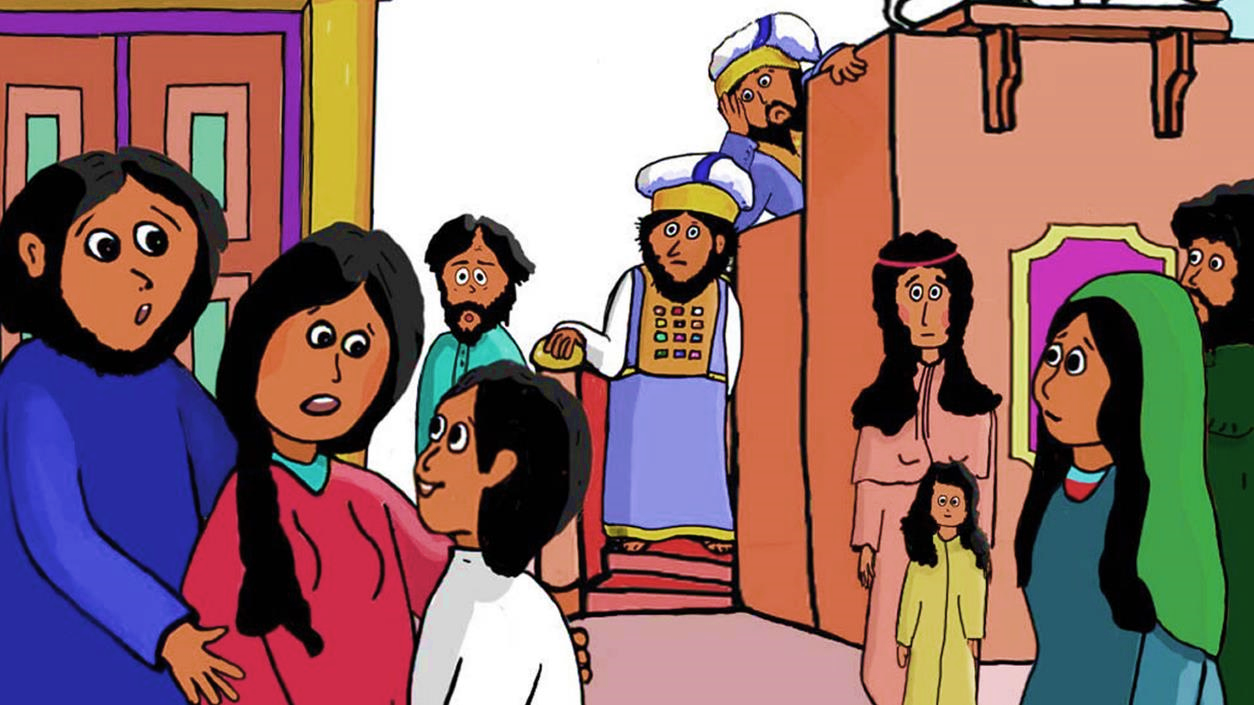 »Sinko, zašto si nam to učinio? Gle, otac tvoj i ja žalosni smo te tražili.«
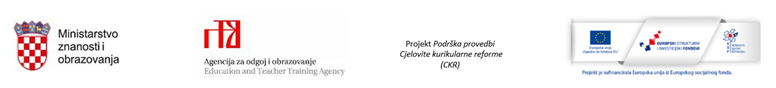 A on im reče:
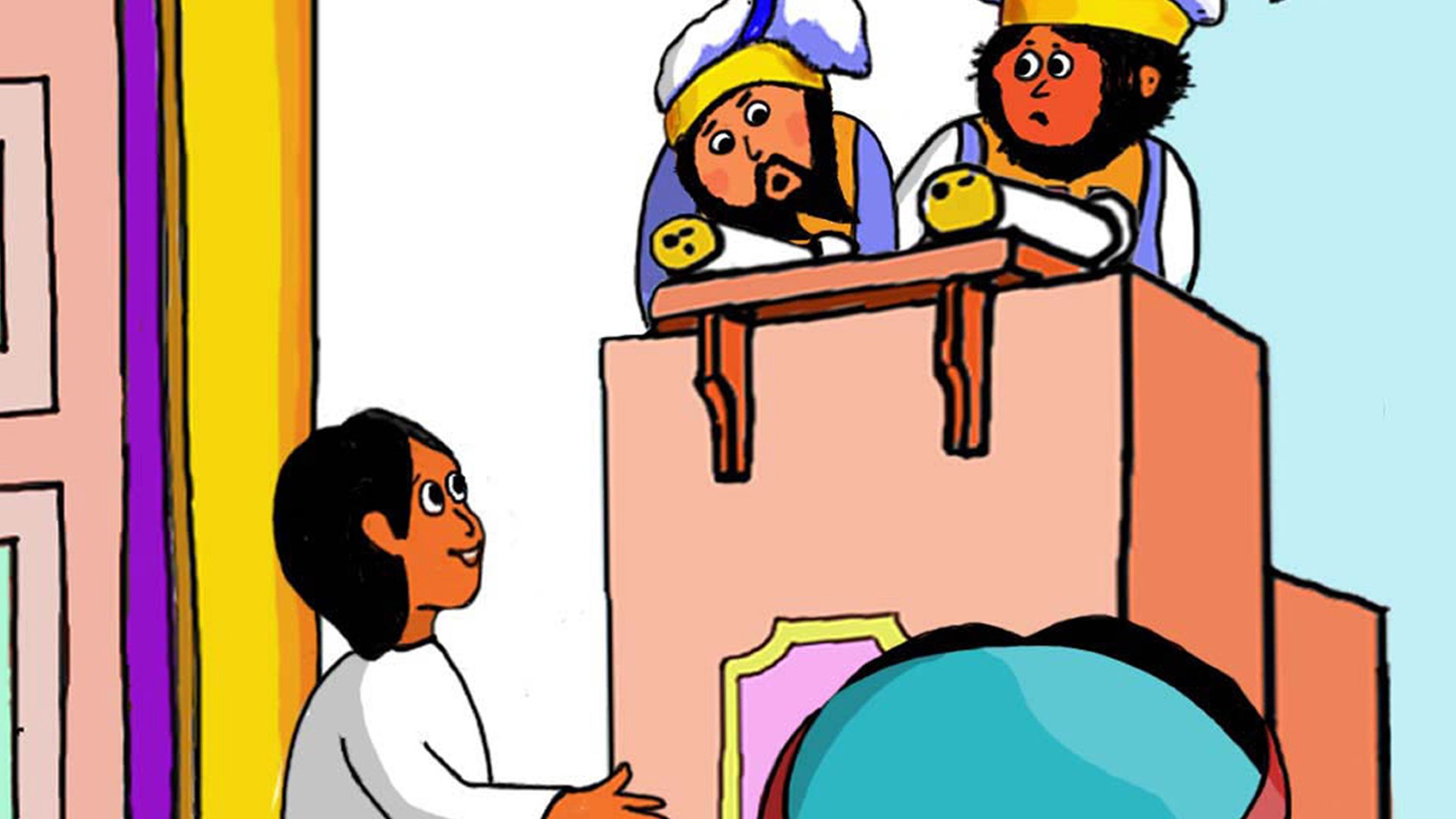 »Zašto ste me tražili? Niste li znali da mi je biti u onome što je Oca mojega?«
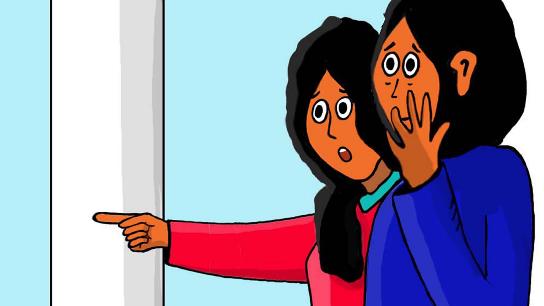 Oni ne razumješe riječi koju im reče.
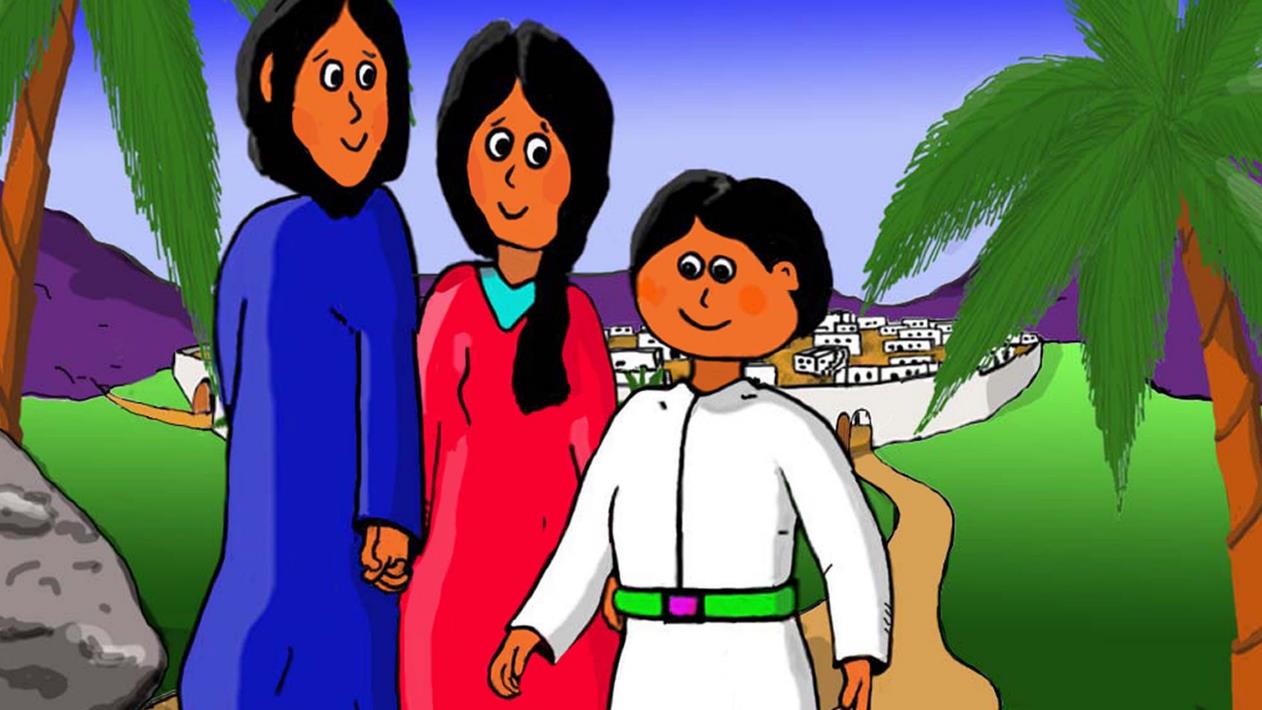 I siđe s njima, dođe u Nazaret i bijaše im poslušan.
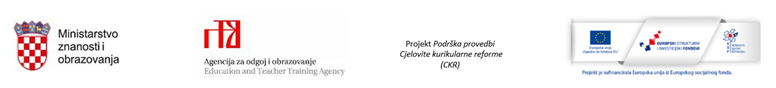 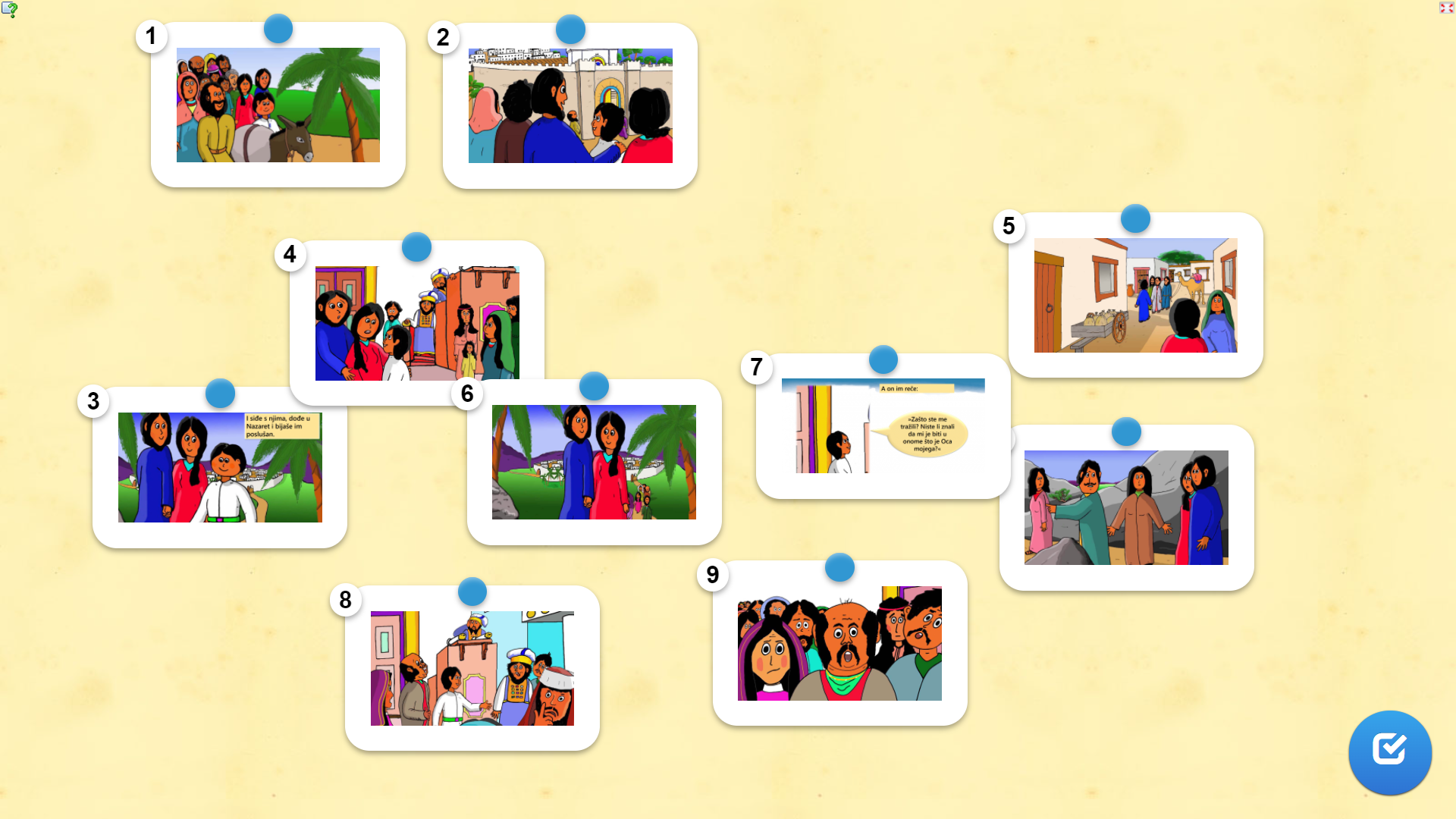 Kada je Isusu bilo dvanaest godina, hodočastio je u Jeruzalem.
 Što se tada dogodilo?
 Pravilno poredajte slike i provjerite jeste li pažljivo slušali Evanđelje.
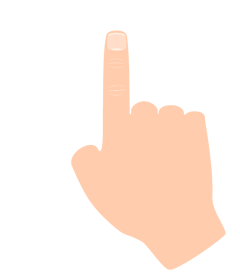 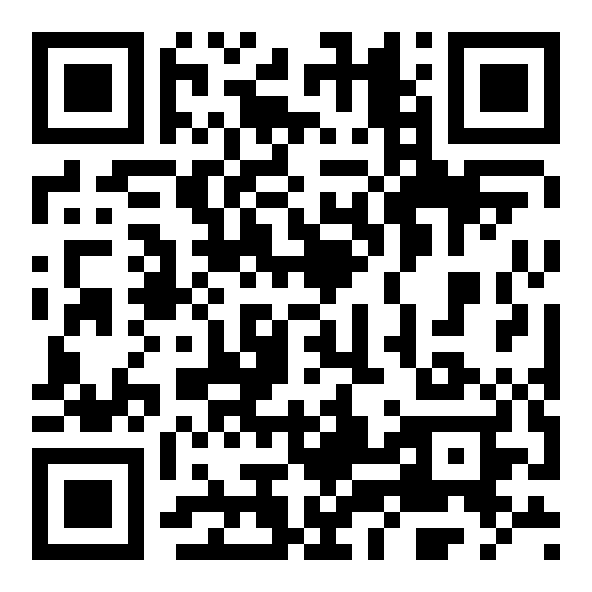 https://learningapps.org/22368500
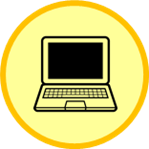 [Speaker Notes: https://learningapps.org/22368500]
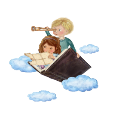 Biblija
Provjerite svoje znanje:
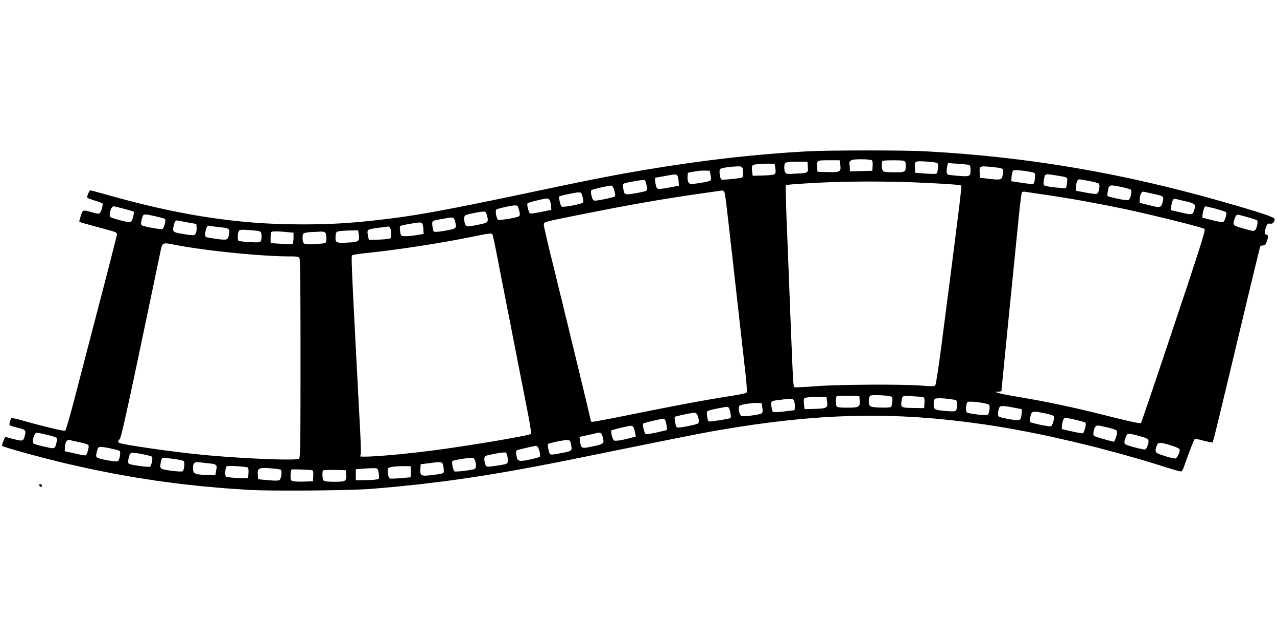 Gdje su 
Marija i
 Josip 
pronašli
 Isusa?
Što je Isus 
odgovorio
 zabrinutim
 roditeljima?
Kako je 
Isus 
zabrinuo 
roditelje?
Tko je 
hodočastio
 u Jeruzalem?
Kada su išli 
na 
hodočašće?
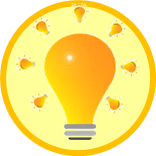 [Speaker Notes: Provjerite sada jeste li sve dobro zapamtili]
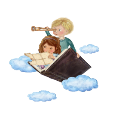 Biblija
Tko je hodočastio u Jeruzalem ?
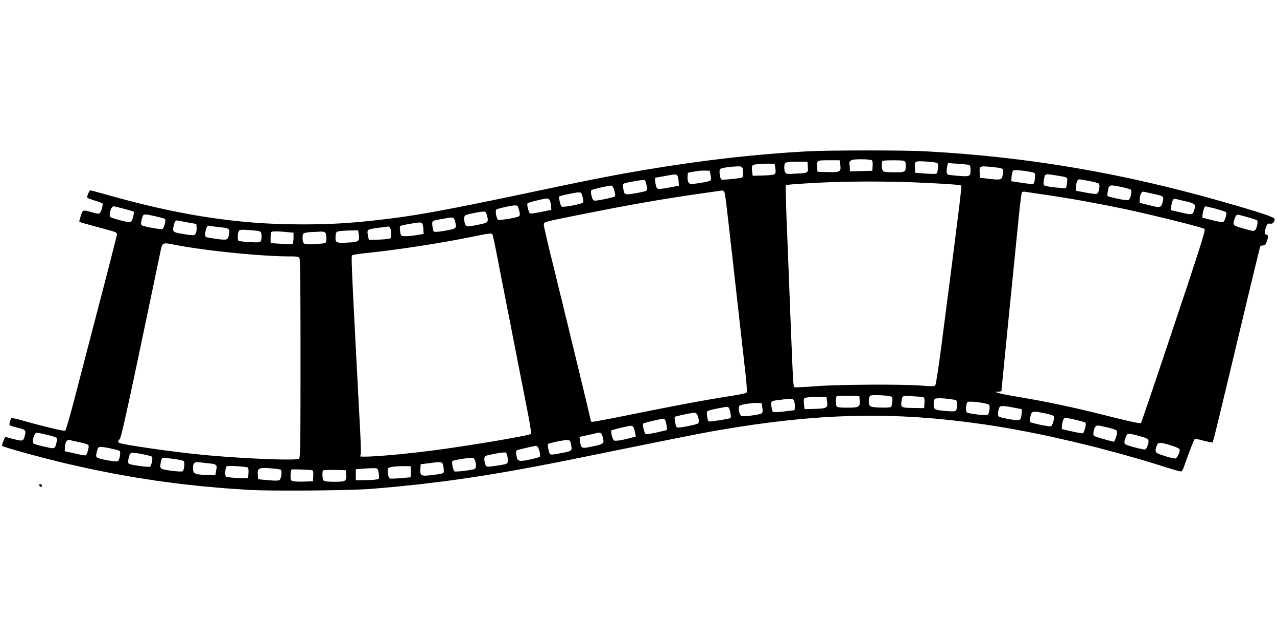 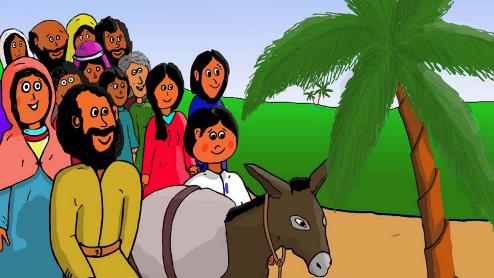 TKO?
Židovski vjernici, a s njima i Isus i njegovi roditelji hodočaste u Jeruzalem.
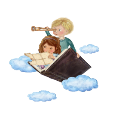 Biblija
Kada su išli na hodočašće?
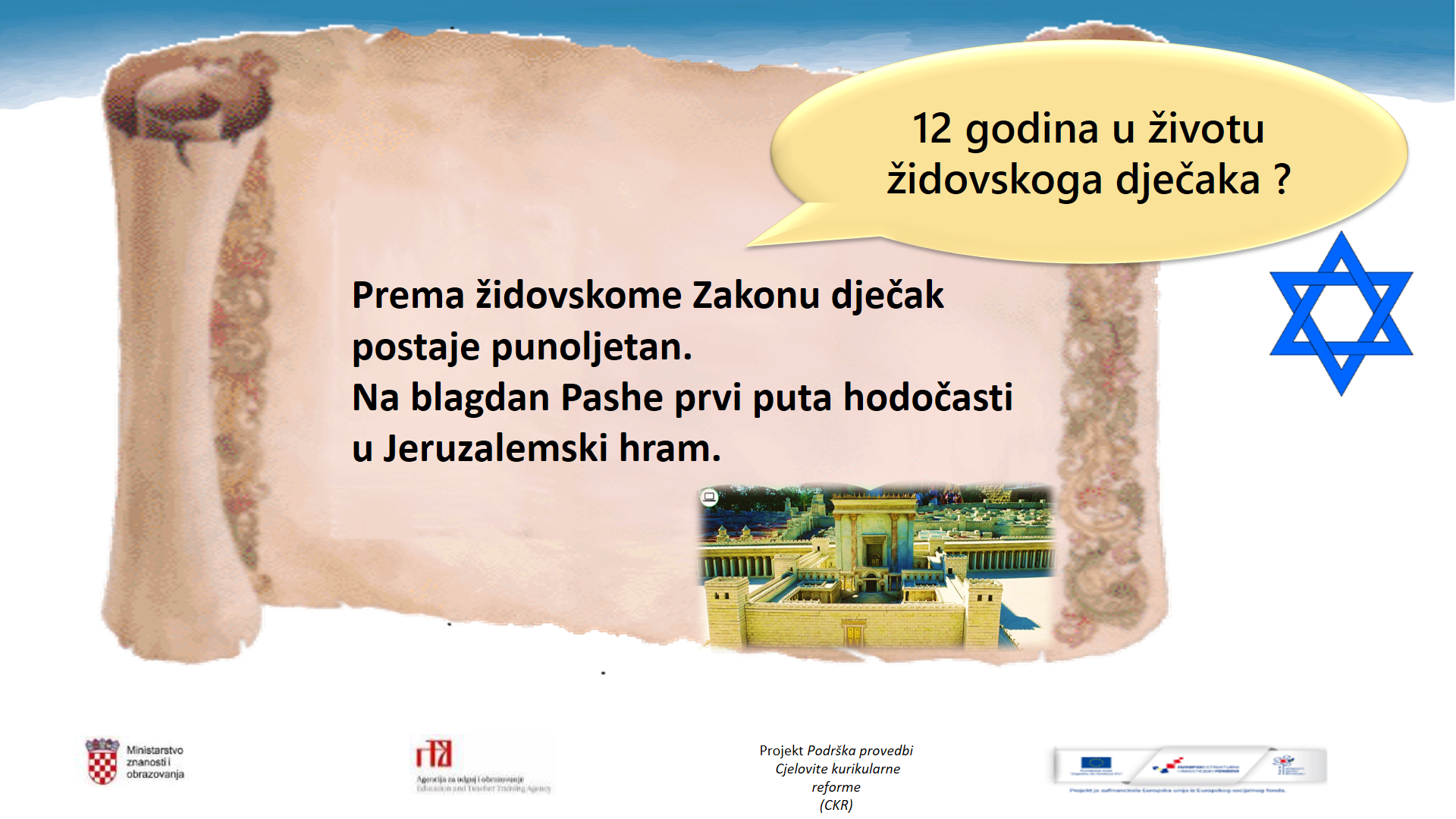 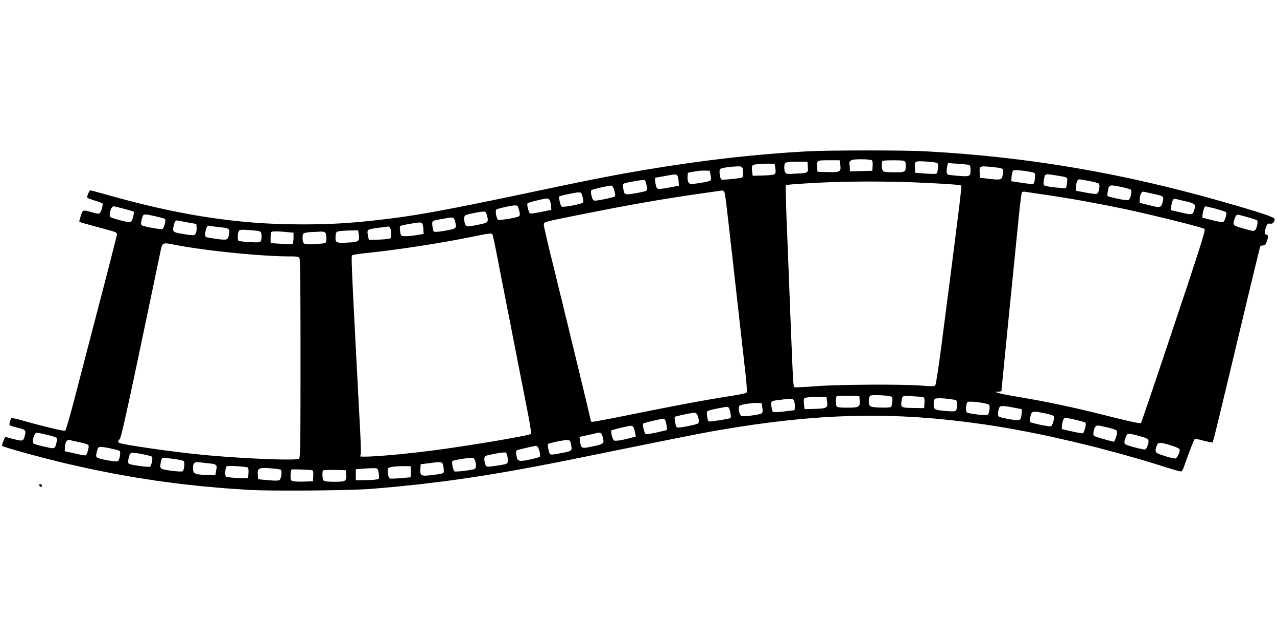 KADA?
Na hodočašće su išli na blagdan Pashe.
[Speaker Notes: Kada se događa radnja ovoga teksta? Koji blagdan je tada bio? Bio je blagdan Pashe. Znate li što je taj blagdan značio? 
To je spomen na izlazak iz egipatskog ropstva i na taj blagdan svi židovski vjernici odlaze u Jeruzalem kako bi prinijeli žrtvu i zahvalili Bogu.]
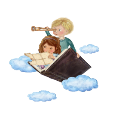 Biblija
Kako je Isus zabrinuo roditelje?
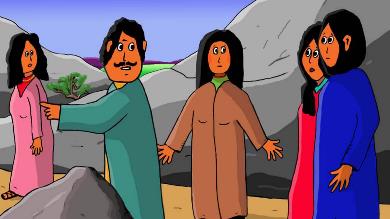 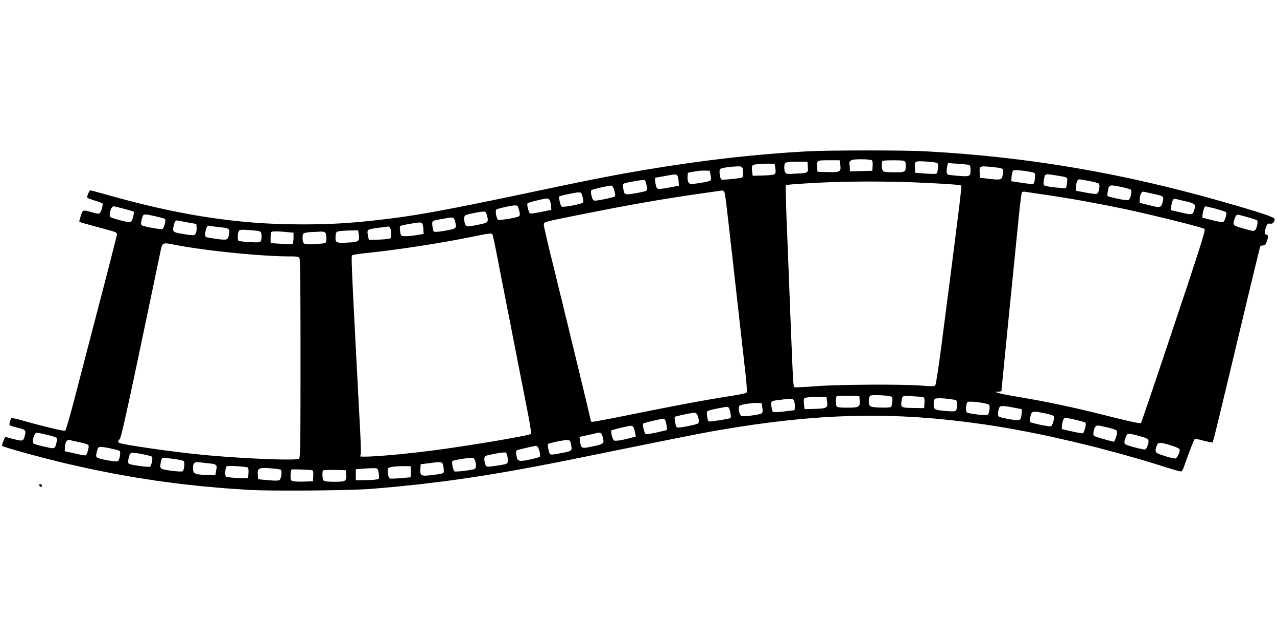 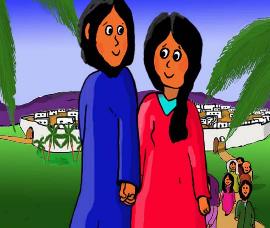 KAKO?
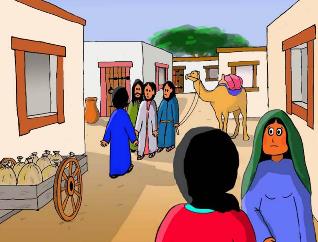 Isus se nije vraćao sa hodočasnicima.
[Speaker Notes: Kako je Isus zabrinuo roditelje? Kada je završilo hodočašće Isus nije bio među roditelji su ga zabrinuto tražili]
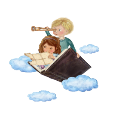 Biblija
Gdje su pronašli Isusa?
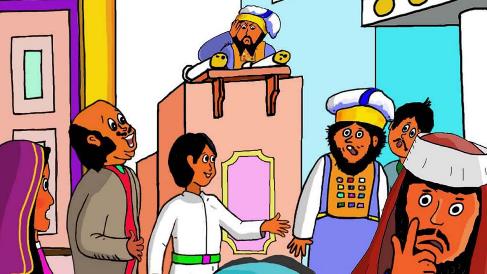 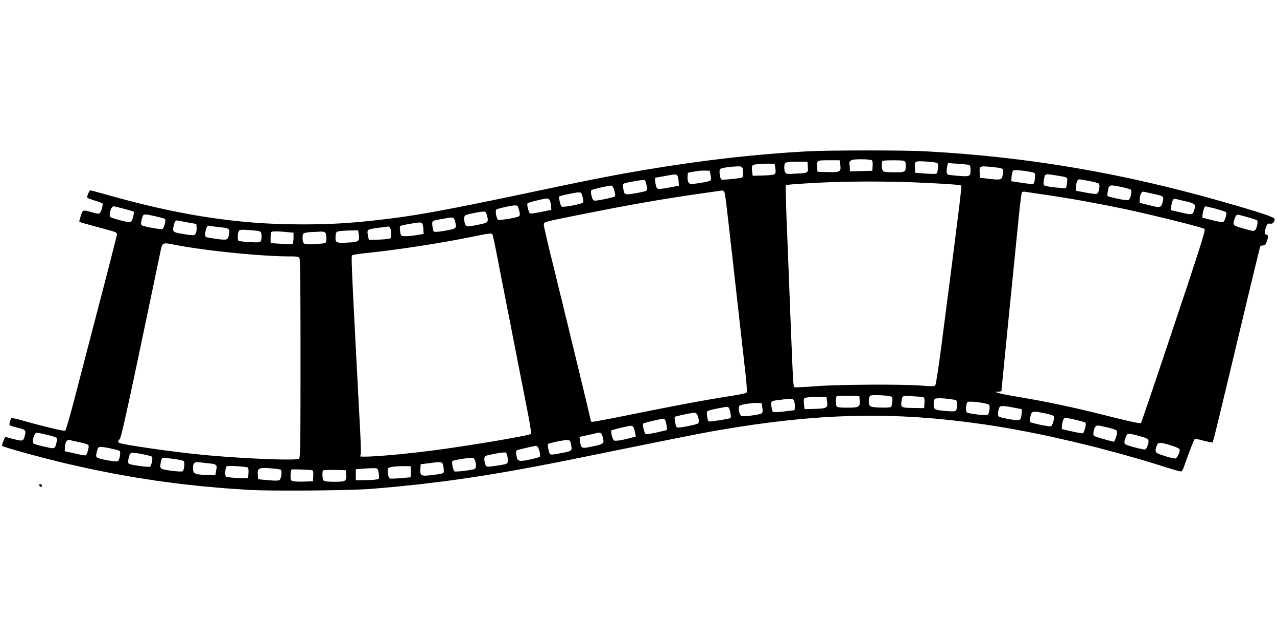 GDJE?
Isus je u Hramu.
[Speaker Notes: U Hramu. Što je Isus radio u Hramu? Sjedio je posred učitelja i slušao ih. Kako su se učitelji ponašali prema njemu? Divili su se kako je Isus mudar i pametan.]
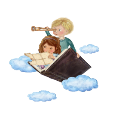 Biblija
Što je Isus odgovorio zabrinutim roditeljima?
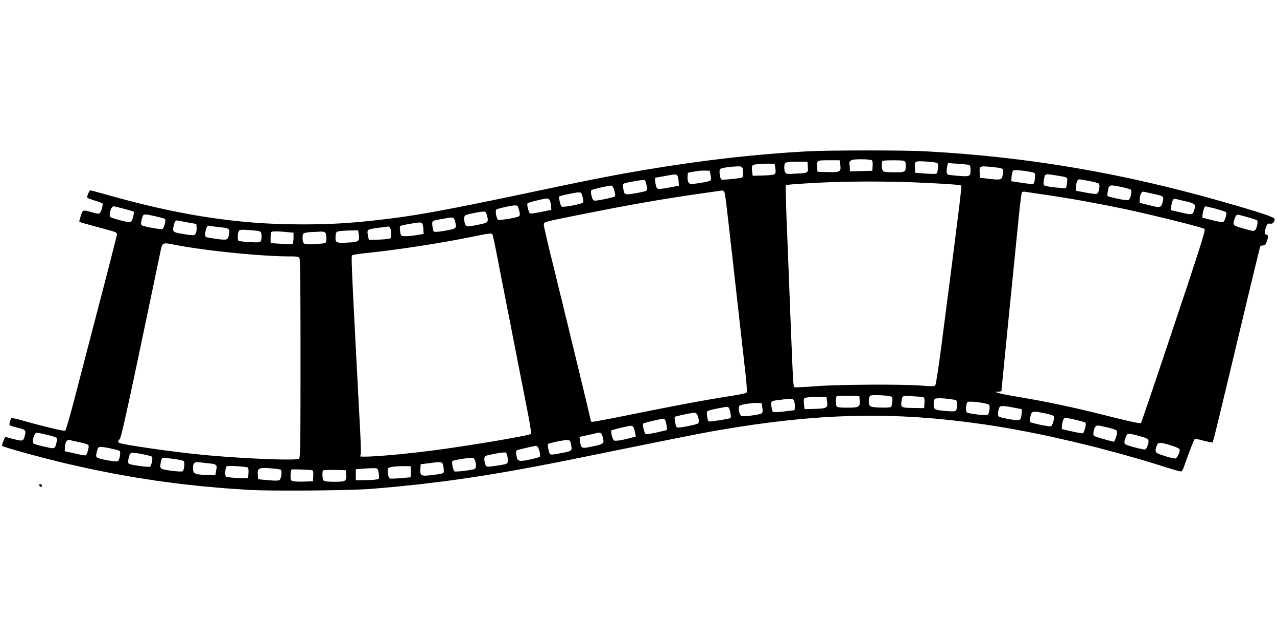 »Zašto ste me tražili? Niste li znali da mi je biti u onome što je Oca mojega?«
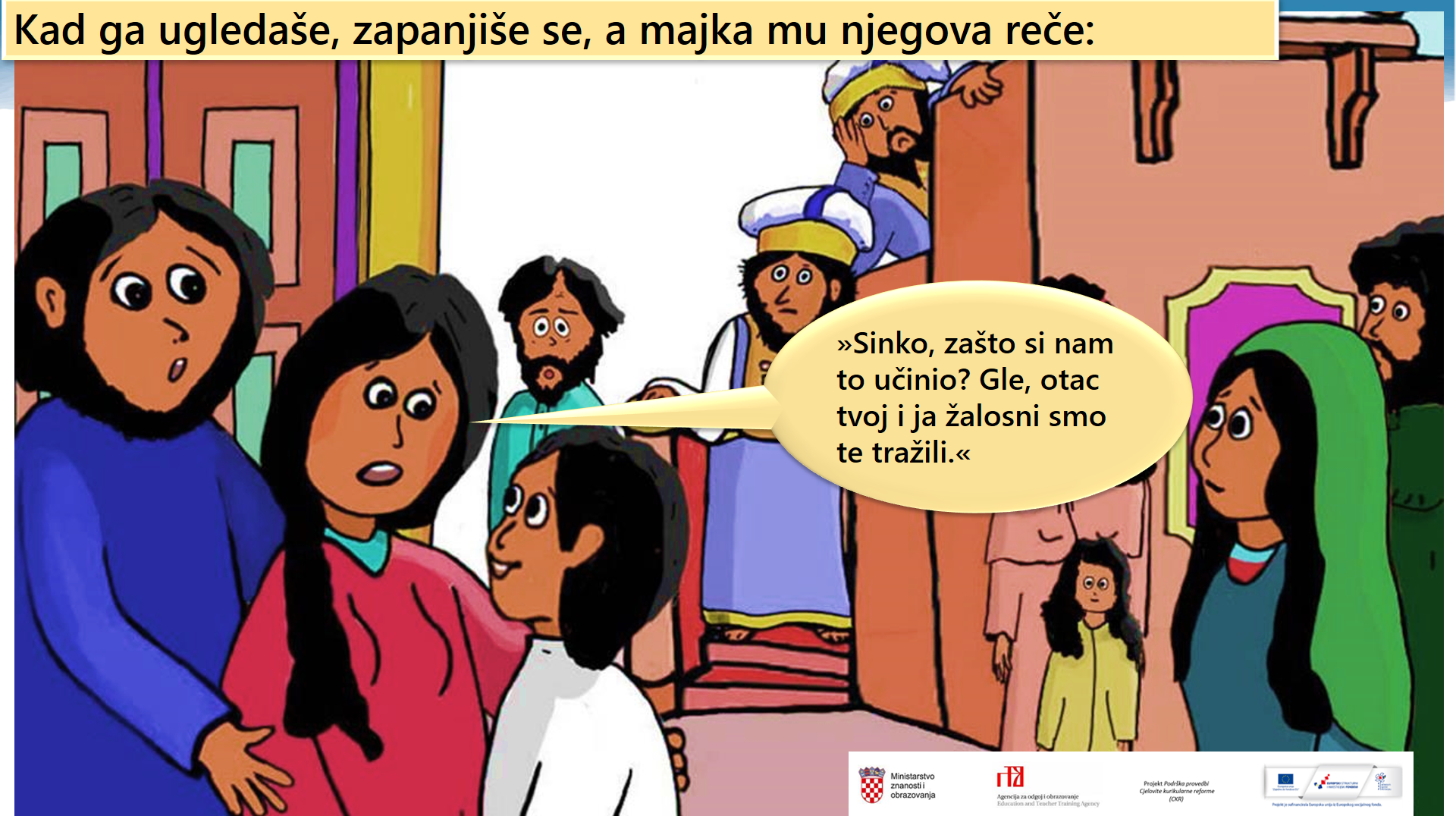 ŠTO?
[Speaker Notes: „Niste li znali da mi je biti u onome što je Oca mojega.“]
Jesmo li iz biblijskog teksta saznali odgovore na pitanja?
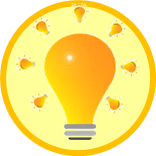 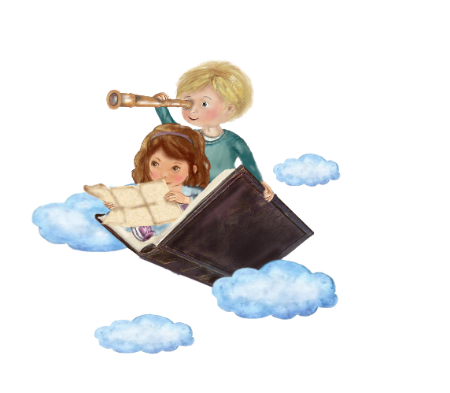 Zna li dječak Isus da je on Sin Božji?
Kako je dječak Isus  provodio vrijeme s obitelji?
Biblija
[Speaker Notes: Jesmo li saznali odgovore na pitanja? I prije čitanja biblijskog teksta saznali smo da nam Evanđelja opisuju samo važne događaje iz Isusovog djetinjstva . Ovaj biblijski teksta je takav važan događaj i on nam daje odgovor na naše 2. pitanje]
Razmislite što znače Isusove riječi upućene roditeljima:
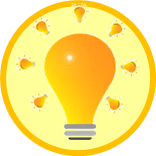 „Niste li znali da mi je biti u onome 
što je Oca mojega?”
Što je time želio reći?
[Speaker Notes: .]
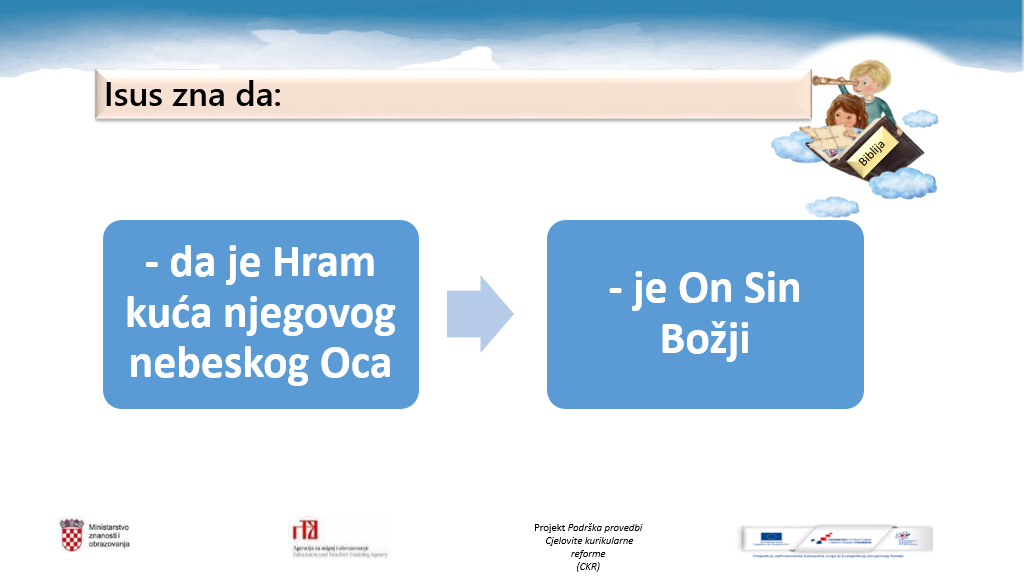 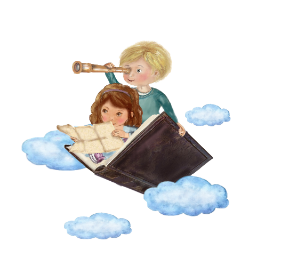 Isus zna da:
Biblija
- je Hram kuća njegovog nebeskog Oca

-je On Sin Božji
[Speaker Notes: treba preuzeti originalnu ppt nakon lekture i urediti slajd na ovaj način i trebam razmisliti o fontu slova možda manja]
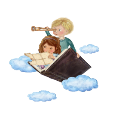 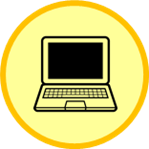 Biblija
Što nas Isus uči?
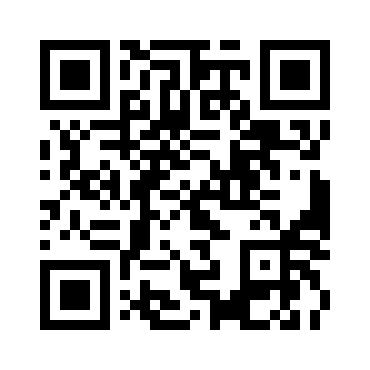 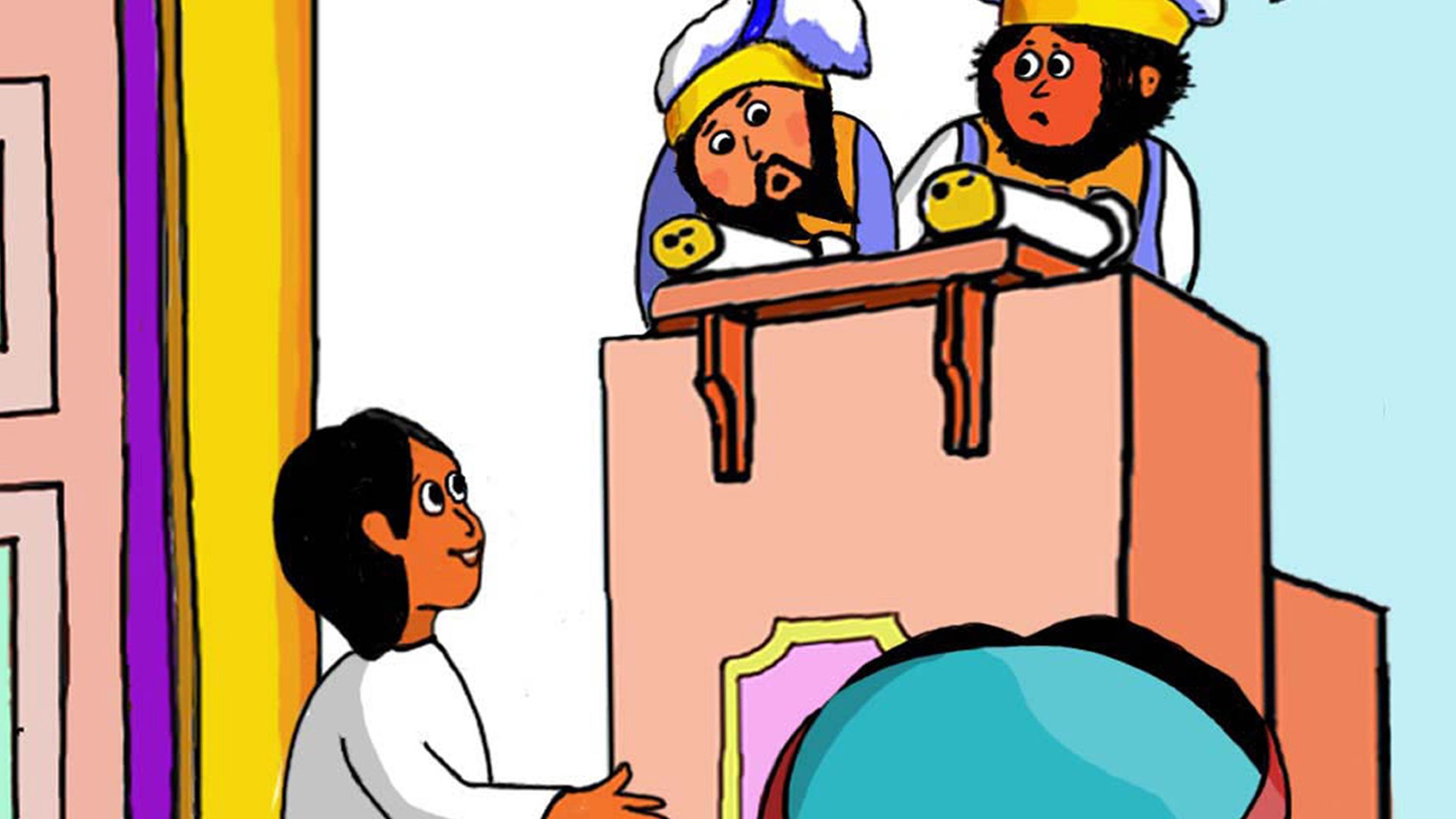 bit.ly/KAOISUS
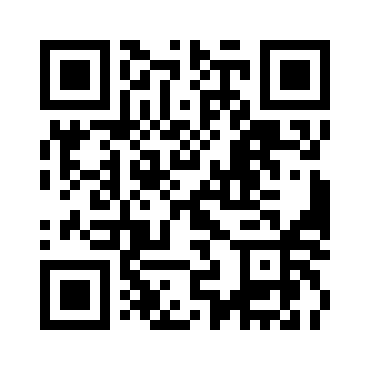 bit.ly/KAOISUS4
[Speaker Notes: Sigurno želite biti poput Isusa , riješite zadatke i otkrijte kako što nas Isus uči .ovo je tekst u zadatku Isus je odrastao u obitelji. Poštovao je svoje roditelje, bio im je poslušan i u svemu im pomagao. Odraslima je , još kao dječak, pokazao je da je Bog u našemu životu na prvome mjestu, da ljudi trebaju živjeti prema Božjemu zakonu i po svojoj vjeri. To nije uvijek jednostavno. Ipak tko u malome uspije biti dobar, bit će sposoban to isto učiniti i kada se bude radilo o velikim stvarima. https://wordwall.net/resource/26281550]
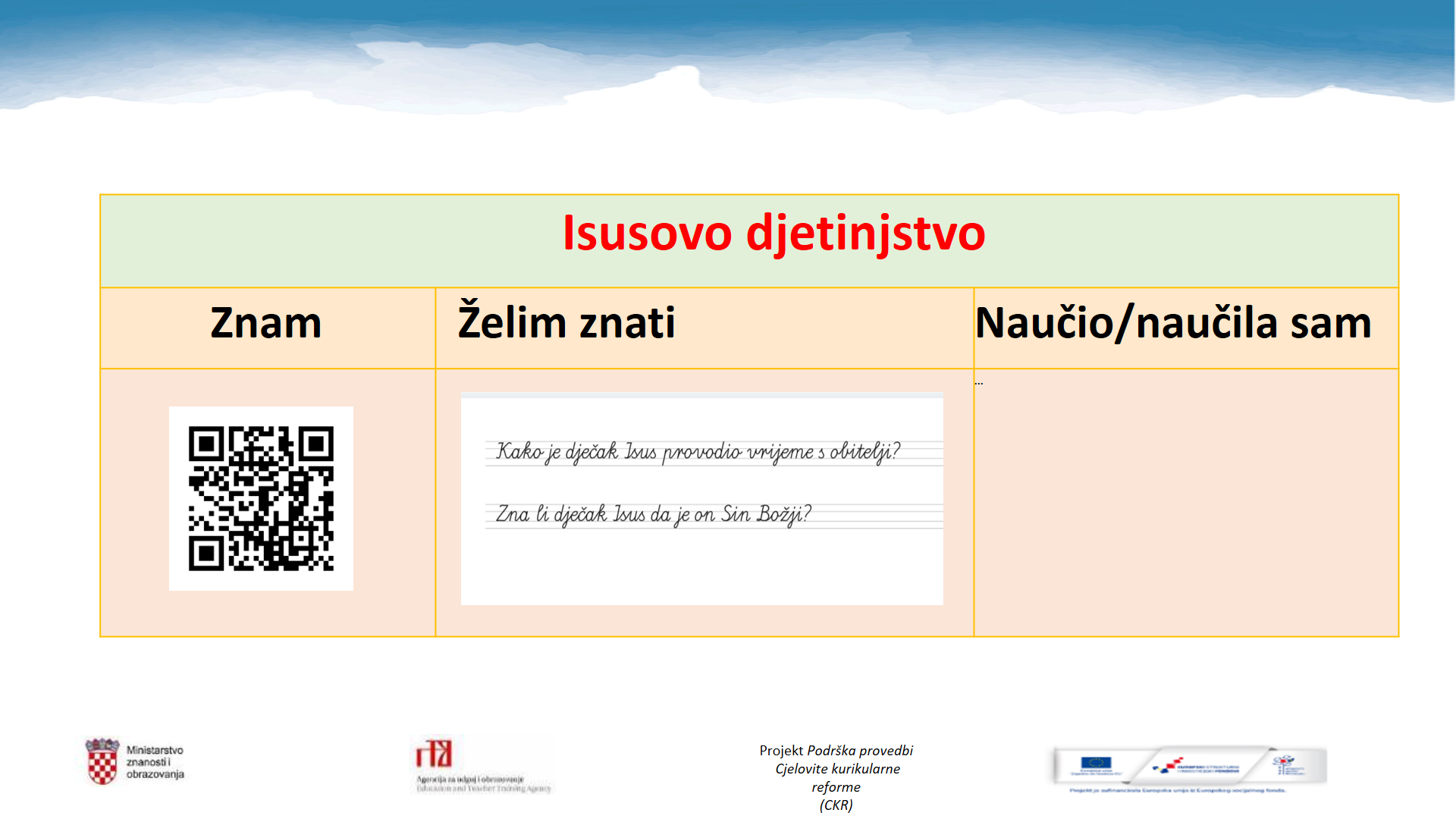 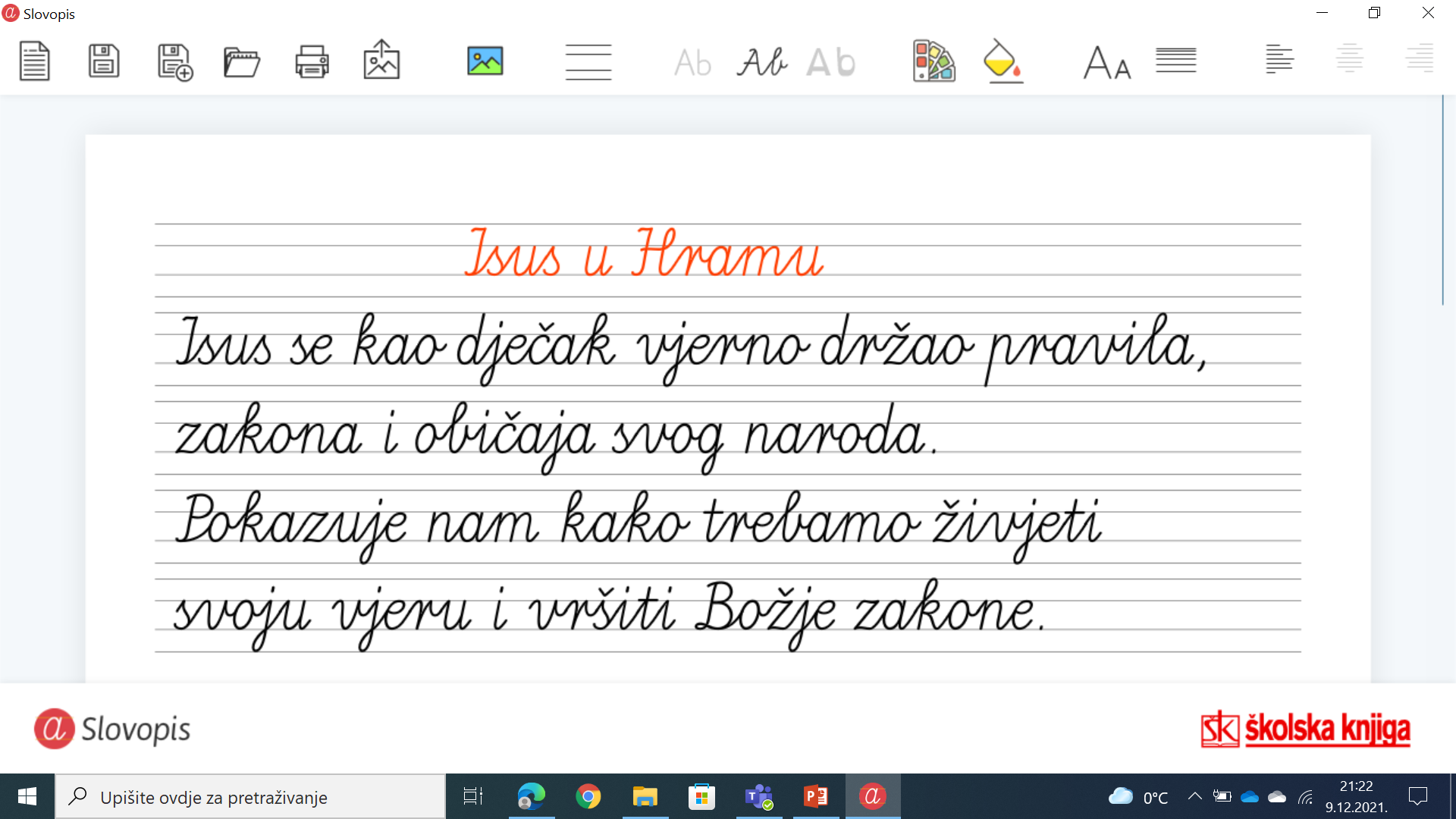 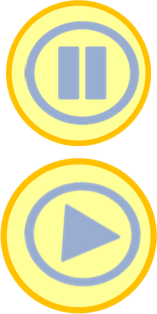 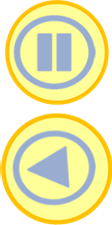 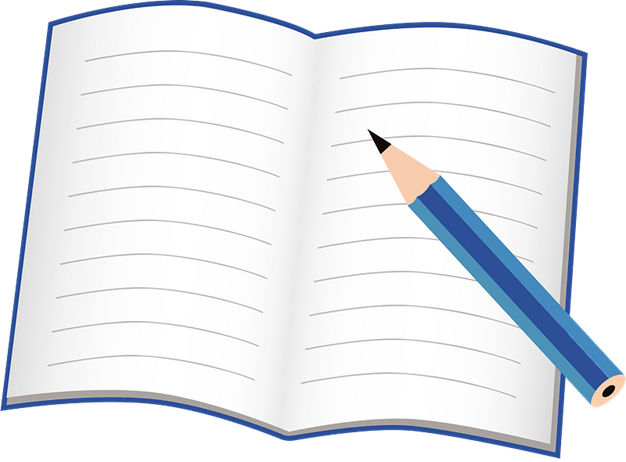 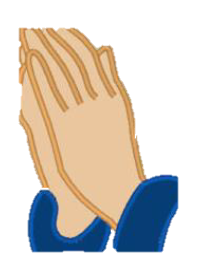 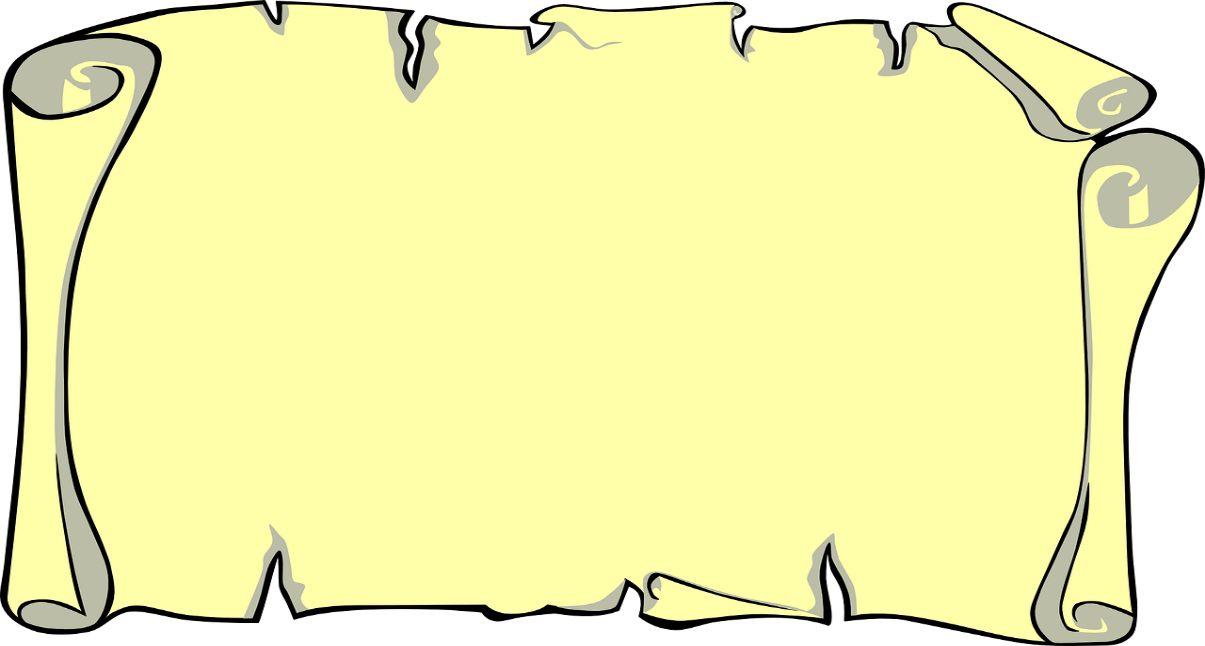 Oče naš, koji jesi na nebesima, sveti se ime tvoje. Dođi kraljevstvo tvoje.
 Budi volja tvoja kako na nebu tako i na zemlji. Kruh naš svagdanji daj nam danas, i otpusti nam duge naše, kako i mi otpuštamo dužnicima našim, i ne uvedi nas u napast, nego izbavi nas od zla.
Amen.
https://bit.ly/OCEZNAKOVNI
[Speaker Notes: Hvala vam na pažljivom praćenju video lekcije, završimo naš današnji susret druženjem s Isusom i nebeskim Ocem u molitvi:]
Ponovimo
https://youtu.be/TpjWPUu1gXM
Literatura i izvori:
Kurikulum nastavnog predmeta Katolički vjeronauk za osnovne škole i gimnazije u Republici Hrvatskoj, https://narodne-novine.nn.hr/clanci/sluzbeni/2019_01_10_216.html (pristupljeno 4. studenoga 2021.).​​
Biblija, https://biblija.ks.hr/  (pristupljeno 5. lstudenoga 2021.).
Pažin, Ivica; Pavlović, Ante. 2021. Darovi vjere i zajedništva, udžbenik za katolički vjeronauk četvrtoga razreda osnovne škole, Kršćanska sadašnjost, Zagreb. 
Izvori fotografija i ilustracija: 
• FreeBibleimages.org, Artist: Lars-Goran Ronnberg,  Creative Commons Attribution-NonCommercial-NoDerivatives 4.0 International License.,  FreeBibleimages  When Jesus was twelve years old https://www.freebibleimages.org/contributors/lgronnberg/ (pristupljeno 19. studenog 2021.).  
•Pixabay.com
„Veselje ti navješćujem” -pjeva zbor OŠ Bedekovčina